SiPM読み出しによる高時間分解能シンチレーションカウンターの開発
2013年9月20日
日本物理学会2013年秋季大会＠高知大学
素粒子物理国際研究センター
内山 雄祐
西村 美紀, 大谷 航
Matteo De Gerone
 他, MEG collaborators
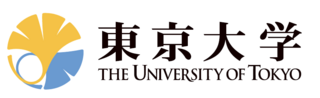 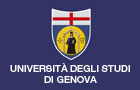 Motivation
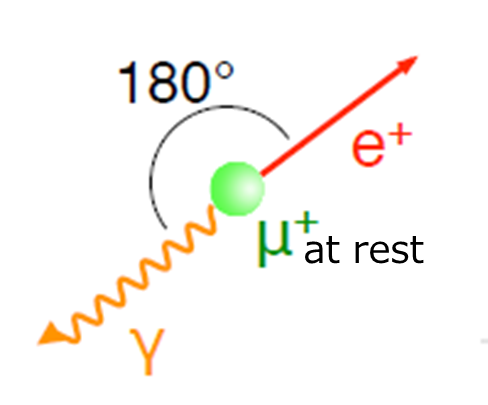 Search for lepton-flavor-violating μ→eγ decay
Forbidden in SM
But enhanced in many BSM
MEG experiment
Searching for μ→eγ down to O(10-13)
Completed data-taking Aug.2013
Analysis for final result ongoing
Upgrade
Push down to O(10-14)
Approved by PSI, R&D progress
To start DAQ in 2016
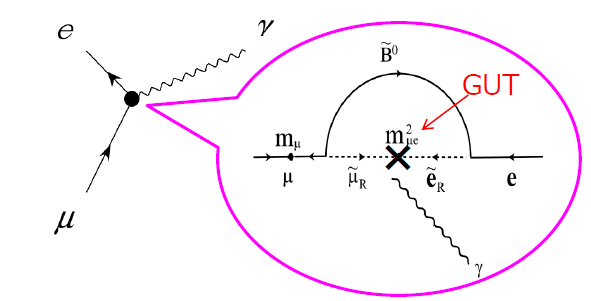 52.8MeV(＝Mμ/2)
52.8MeV(＝Mμ/2)
Signature
22pSE5 岩本
Required to suppress accidental BG
2
Yusuke UCHIYAMA/ICEPP The University of Tokyo
JPS 2013/Sep/20
MEGアップグレード
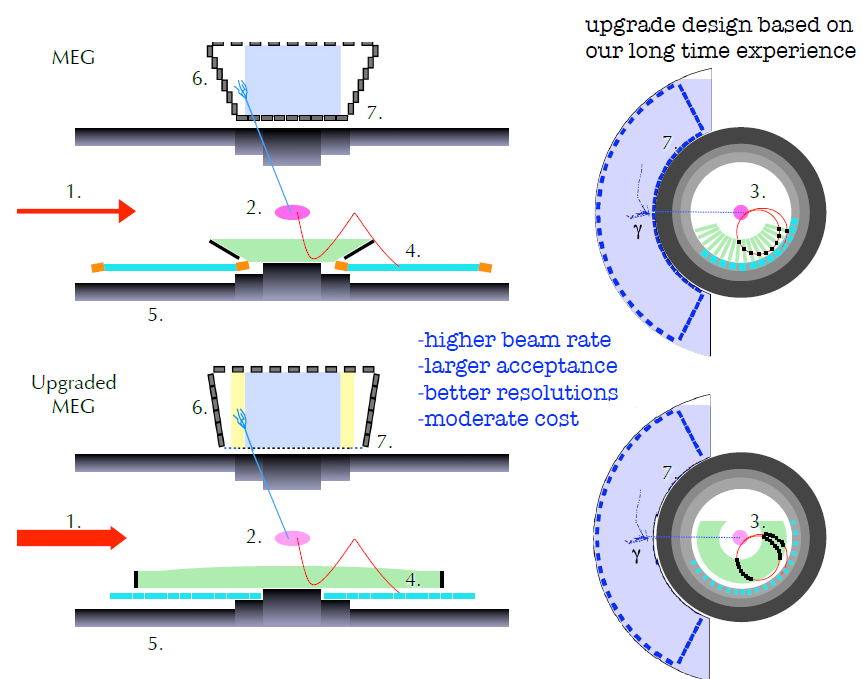 全体像
3
MEG Upgrade Proposal
(http://arxiv.org/abs/arXiv:1301.7225)
Yusuke UCHIYAMA/ICEPP The University of Tokyo
JPS 2013/Sep/20
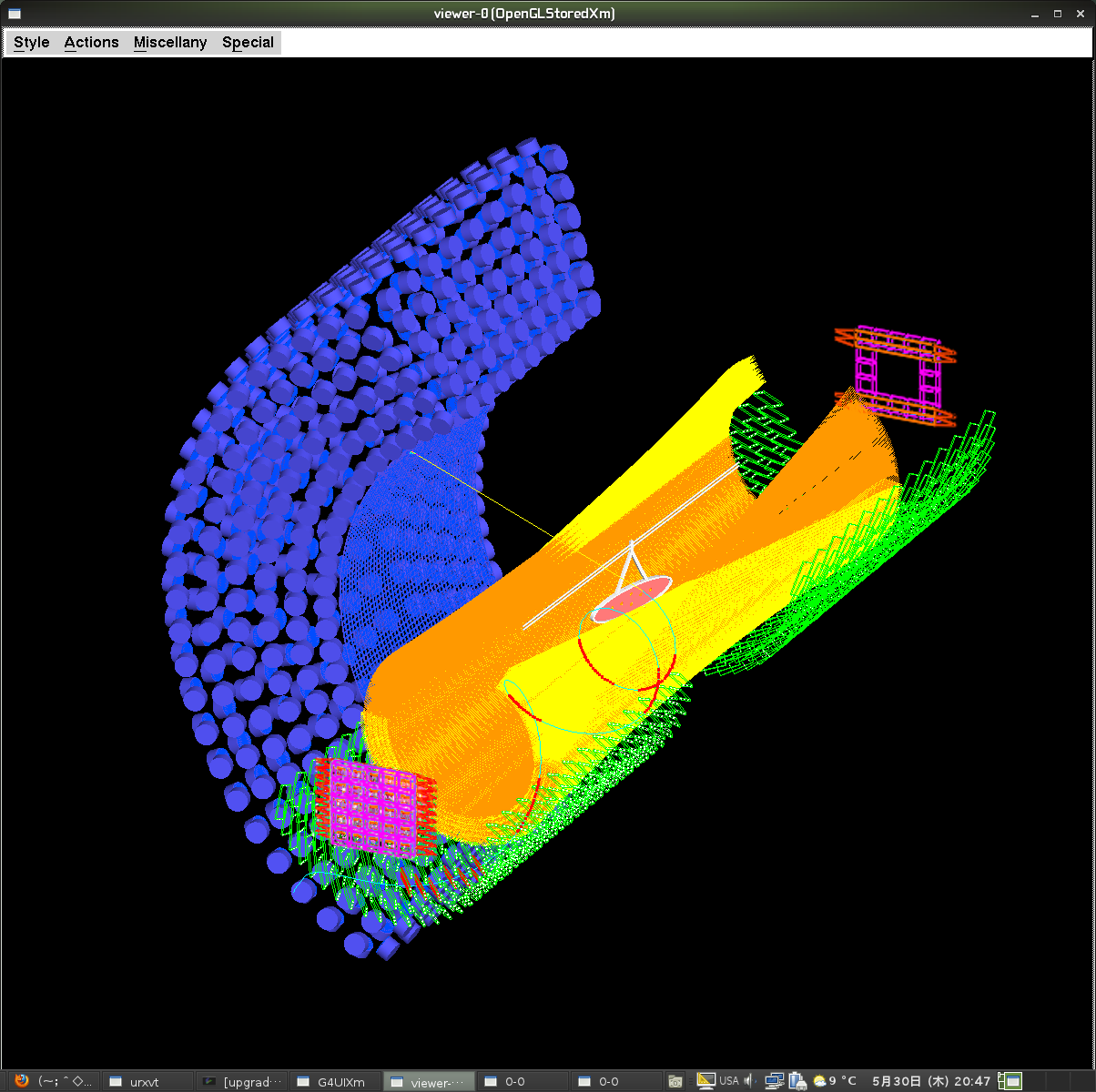 SiPM in MEG upgrade
液体キセノンガンマ線検出器
BG同定検出器
新たに導入を検討
GSO+プラシン＋ファイバー
ガンマ線入射面をPMTから
MPPCに置き換える
真空紫外光に有感
大型
電荷測定・時間測定
～4000ch
陽電子時間測定器
高速プラスチックシンチレータ読み出し
近紫外光
高精度時間測定
～500 counters × 2ch (3000 SiPMs)
4
Yusuke UCHIYAMA/ICEPP The University of Tokyo
JPS 2013/Sep/20
Previous results
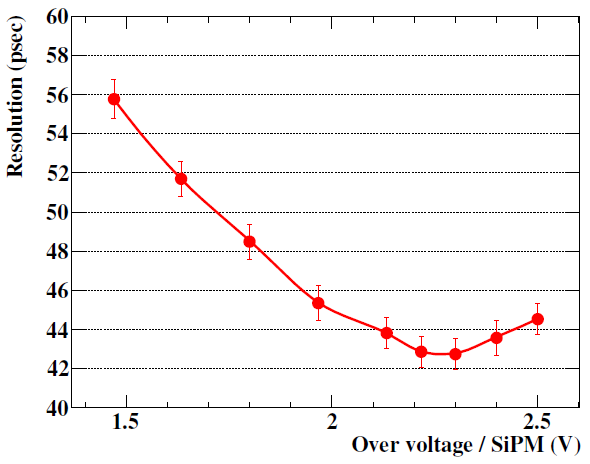 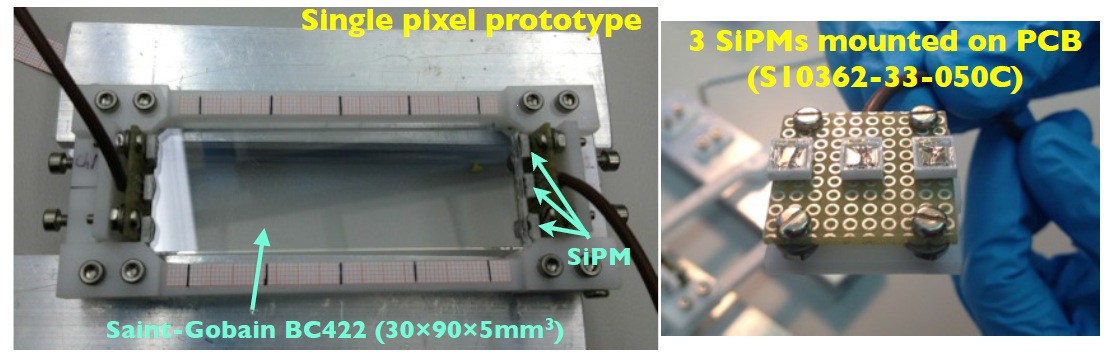 BC422
6x3x0.5 cm3
3M mirror film
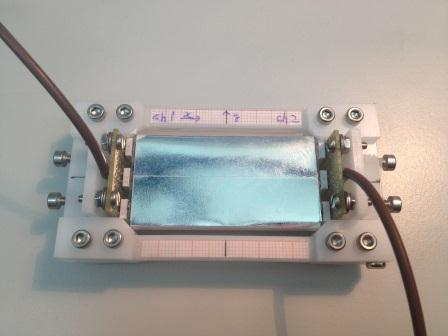 SiPM
Saint-Gobain BC422
(60×30×5 mm3)
Achieved excellent resolution of 43 ps() at relatively high over-voltage
Observed deterioration at further over-voltage
Increase of dark noise, after pulsing
5
Yusuke UCHIYAMA/ICEPP The University of Tokyo
JPS 2013/Sep/20
Test setup
3 SiPM in series connection
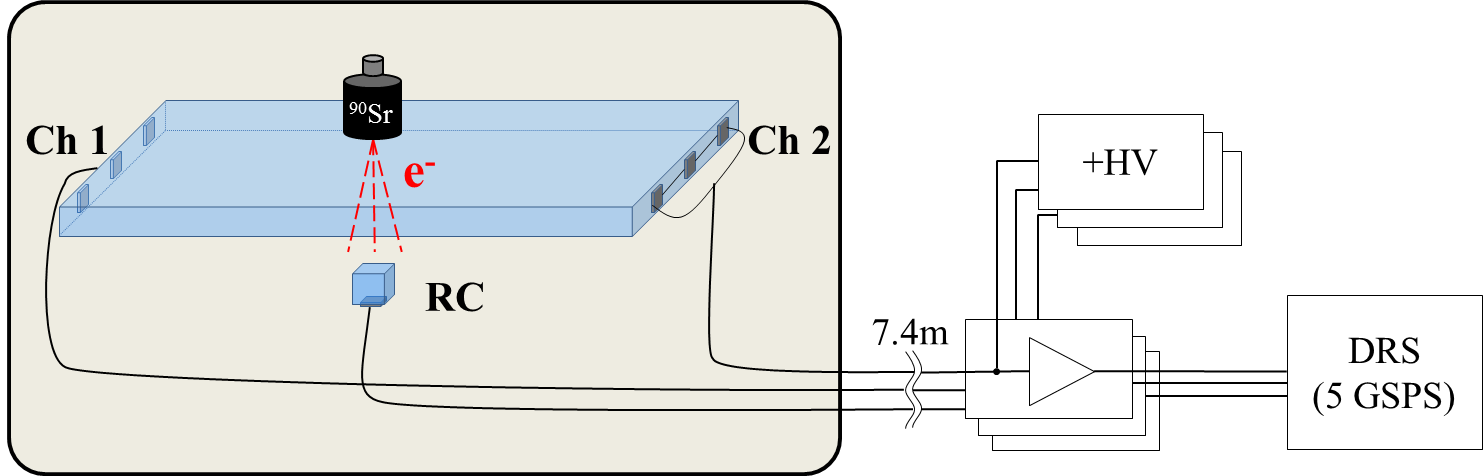 Waveform digitizer
Thermal chamber
Shaping amplifier
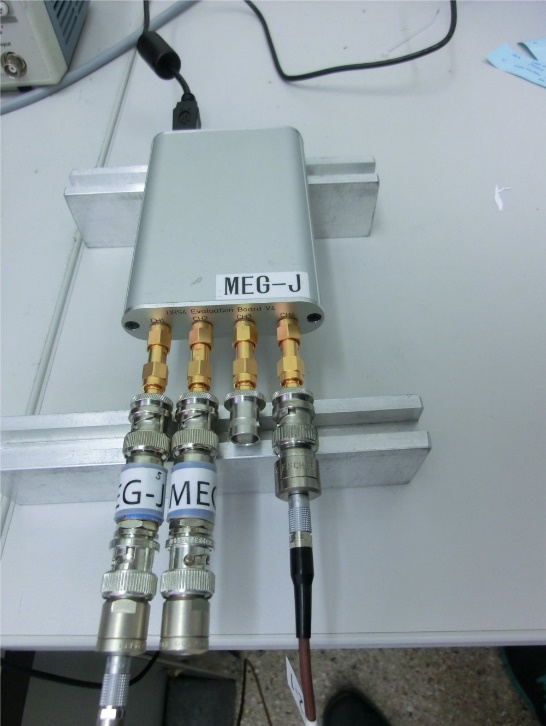 USB→PC
Scintillator：BC422, 60x30x5mm3 
Sensor：3x3mm2, 50μm-pixel SiPMs
Reference counter：BC422, 5x5x5mm3, 1 MPPC　　　　　　　　　　　for trigger & collimation
90Sr β-source (<2.28MeV)
Amplification & shaping (pole-zero cancellation)
High speed sampling with waveform digitizer
DRS
Input(4ch)
6
Yusuke UCHIYAMA/ICEPP The University of Tokyo
JPS 2013/Sep/20
Topics today
T.Nagano et.al, IEEE NSS/MIC 2012
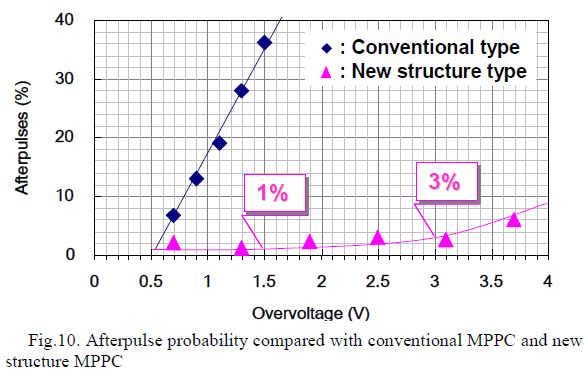 Further study to understand the timing resolution of plastic scintillation counter from SiPM properties
Detail comparison of different type of SiPMs
Recently, many manufacturers produce blue-sensitive SiPMs with ‘p-on-n’ structure
New MPPCs from Hamamatsu
 New standard MPPC
 New trench MPPC
HPK has recently developed new technologies
After pulse suppression
Trench for cross-talk suppression
Metal quench resistor
High fill factor for small pixel
Etc.
IEEE NSS/MIC 2012,
VCI 2013 Id:180
Pursue ultimate timing performance
of general scintillation counter
7
Yusuke UCHIYAMA/ICEPP The University of Tokyo
JPS 2013/Sep/20
Single sensor properties
8
Yusuke UCHIYAMA/ICEPP The University of Tokyo
JPS 2013/Sep/20
Test samples
Common features:
3×3 mm2 dimension, p-on-n structure
9
Yusuke UCHIYAMA/ICEPP The University of Tokyo
JPS 2013/Sep/20
I-V characteristics
＠23℃
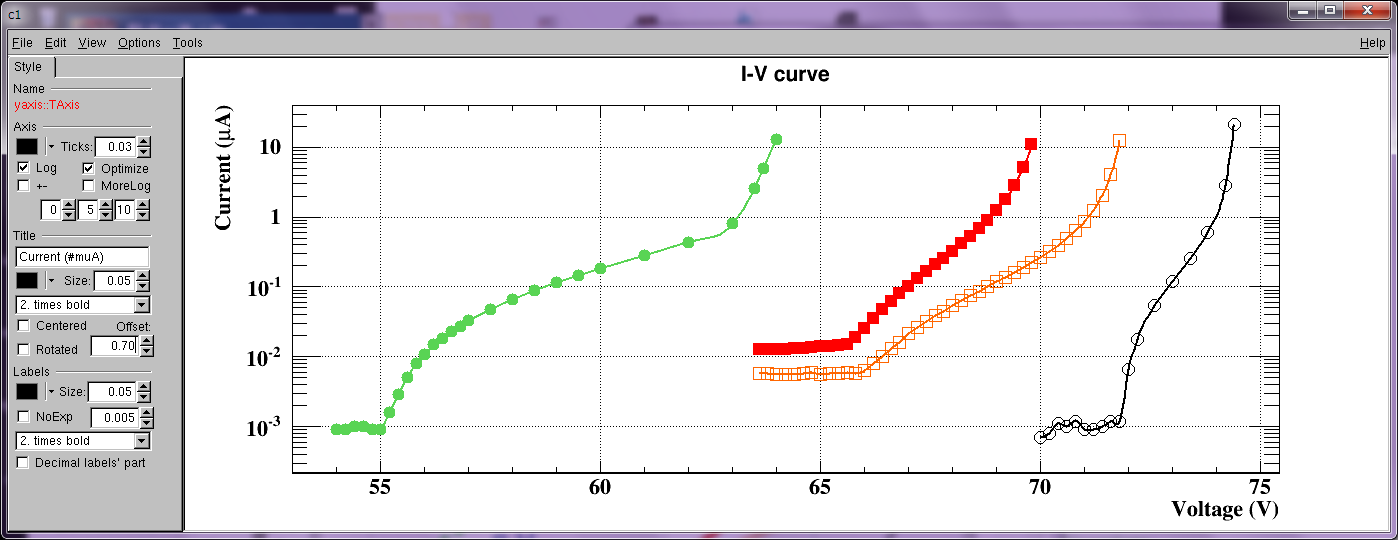 New MPPC
50μm
25μm
Trench MPPC
Old MPPC
8 V
4 V
2 V
Much wider operational range.
Breakdown voltages are lower by 5 V (standard), 15V (trench)
10
Yusuke UCHIYAMA/ICEPP The University of Tokyo
JPS 2013/Sep/20
Snapshot of waveform
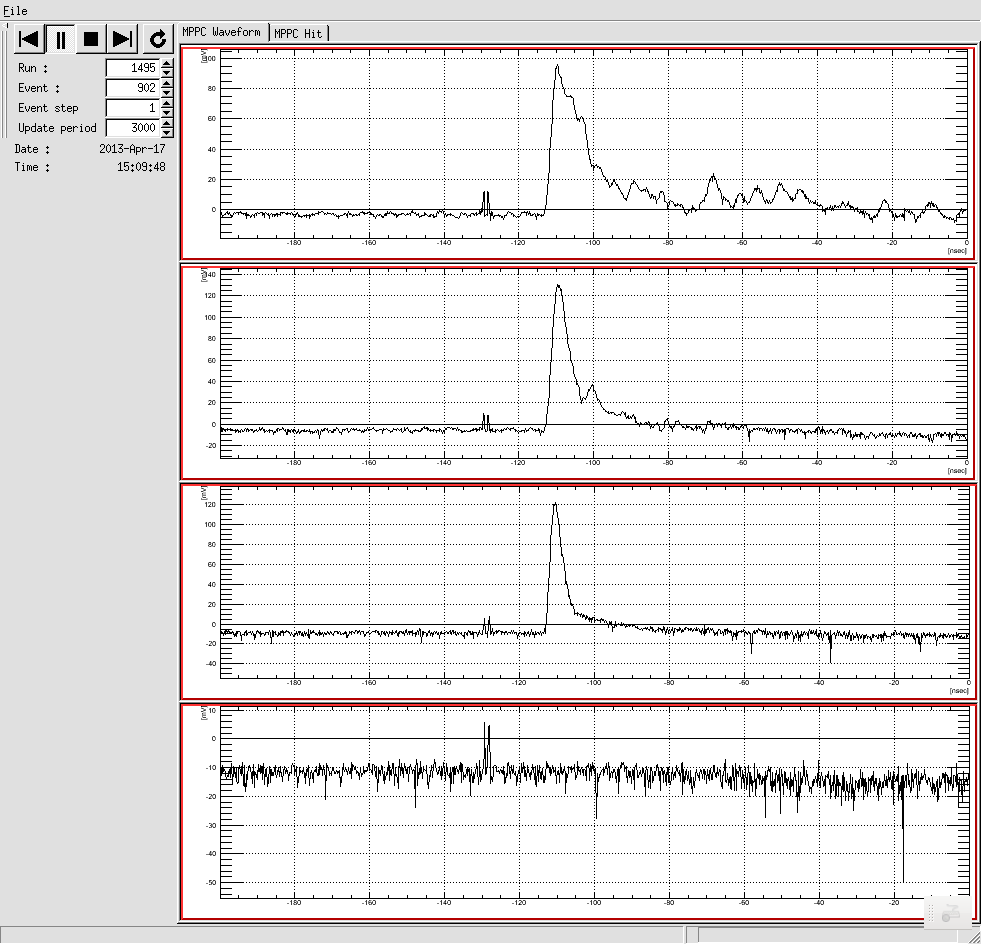 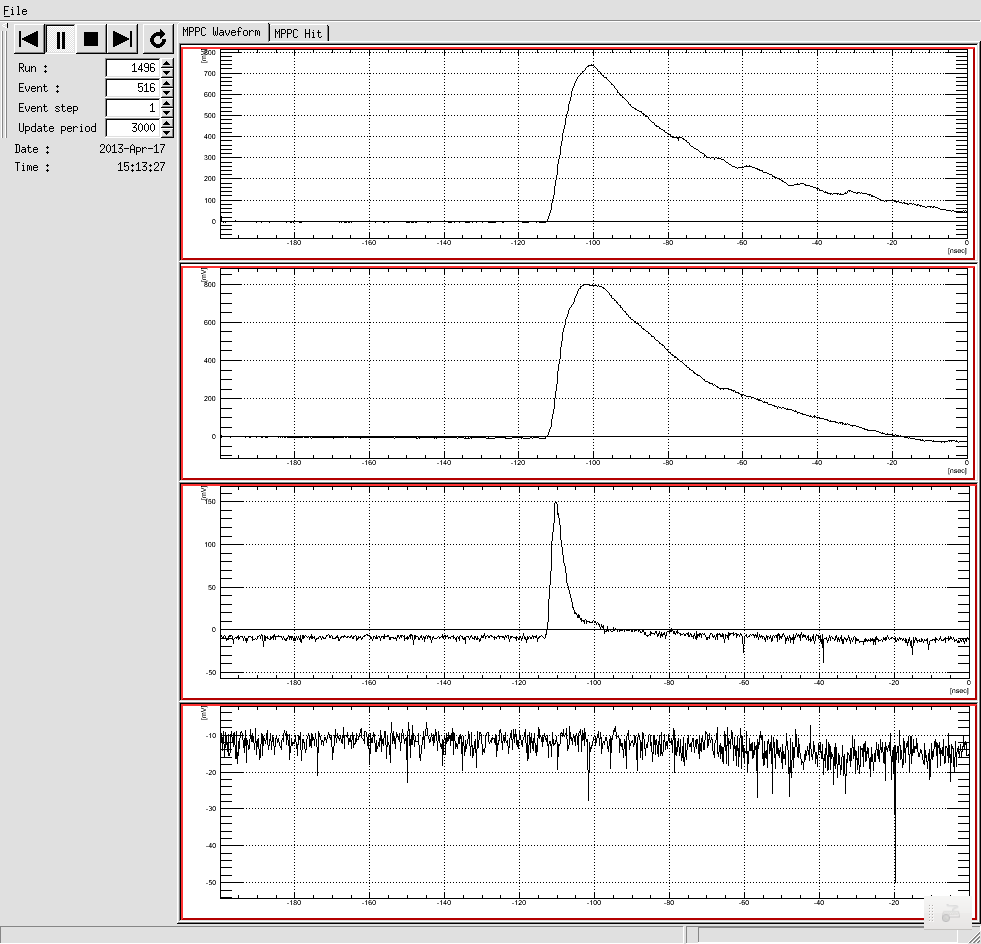 After shaping
20 ns
Old MPPC(S10362-33-050C)
New MPPC(S12572-050C(X))
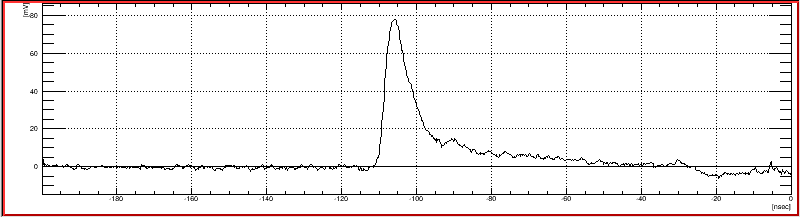 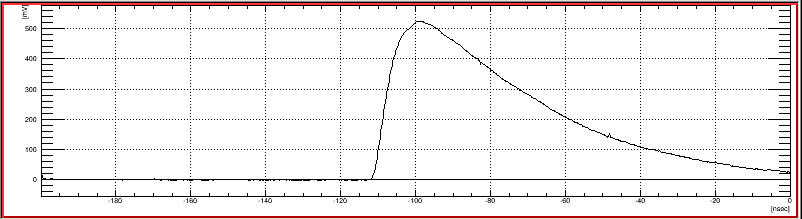 Trench MPPC(S12652-050C(X))
Average waveform
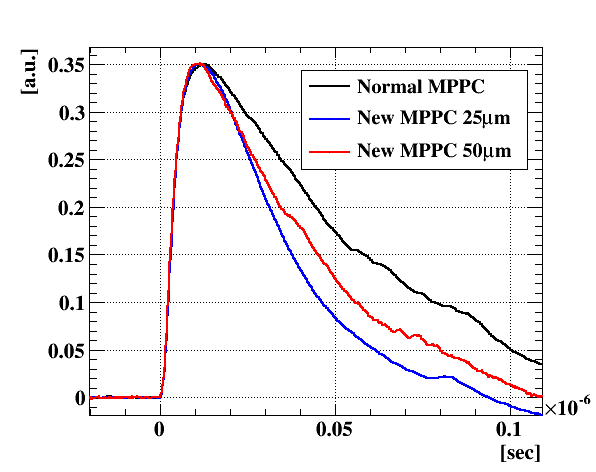 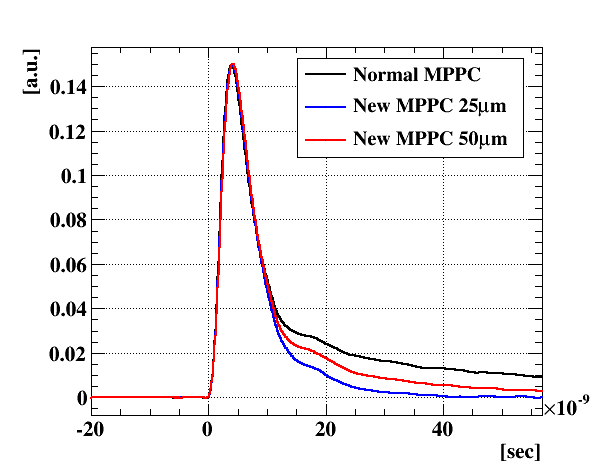 Confirmed less after-pulsing
11
Yusuke UCHIYAMA/ICEPP The University of Tokyo
JPS 2013/Sep/20
p.e. counting
Over-voltage ~2.5 V
Over-voltage ~2.0 V
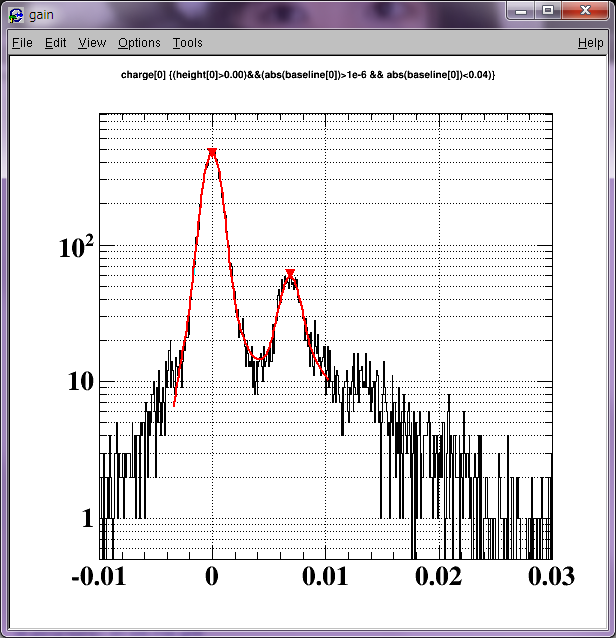 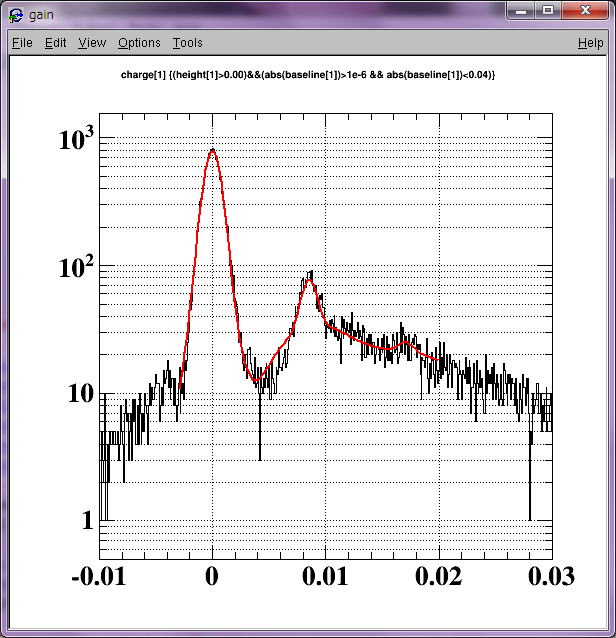 0pe
Dark measurement
Random trigger
Photo-electron counting capability
Large improvement in the separation
アフターパルスにより連続的な分布に
1pe
2pe
Old MPPC
Charge (109e)
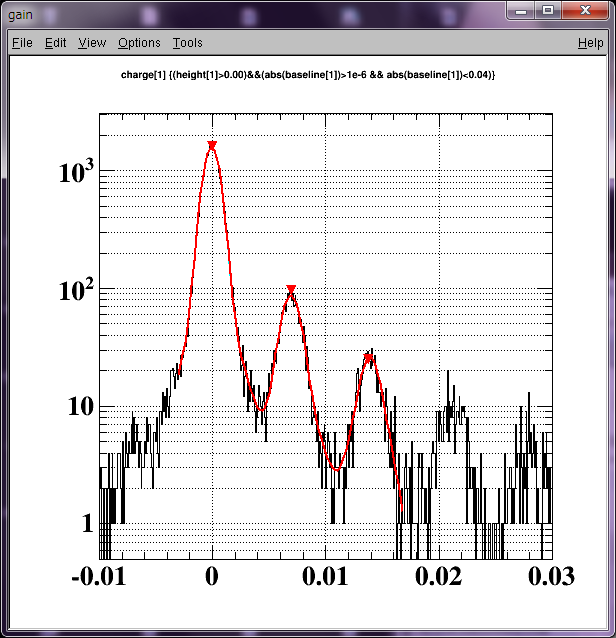 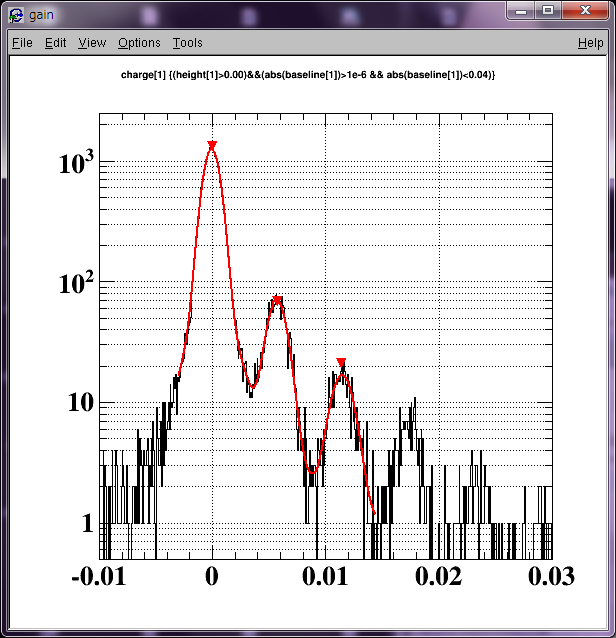 New MPPC
12
Yusuke UCHIYAMA/ICEPP The University of Tokyo
JPS 2013/Sep/20
Dark count
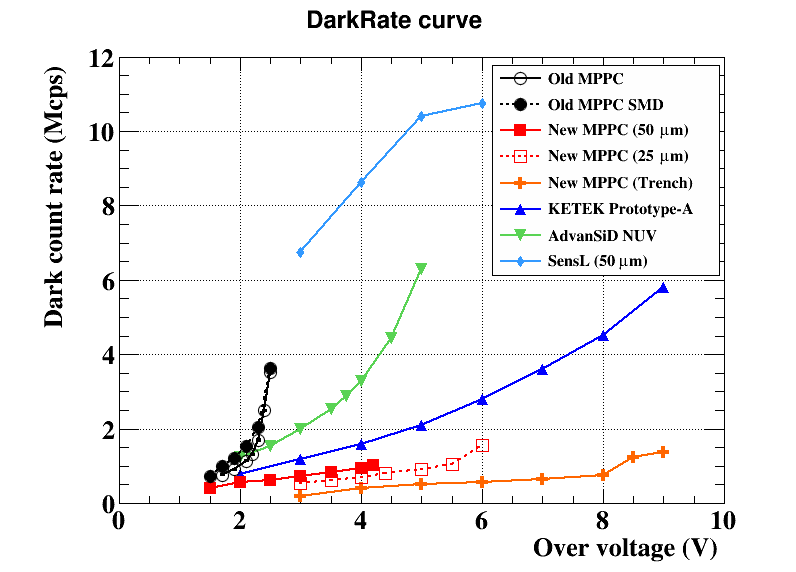 ＠23℃
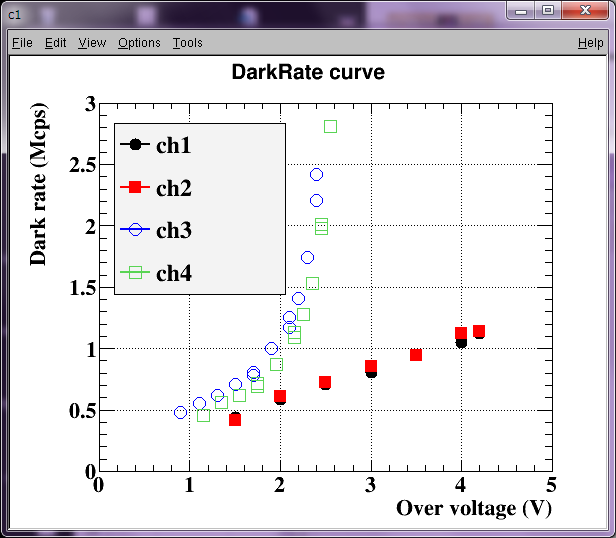 SensL
New
AdvanSiD
Old
KETEK
Old MPPCs
New MPPCs
13
Kept controlled up to high Vover due to the after-pulse suppression
Yusuke UCHIYAMA/ICEPP The University of Tokyo
JPS 2013/Sep/20
Cross talk
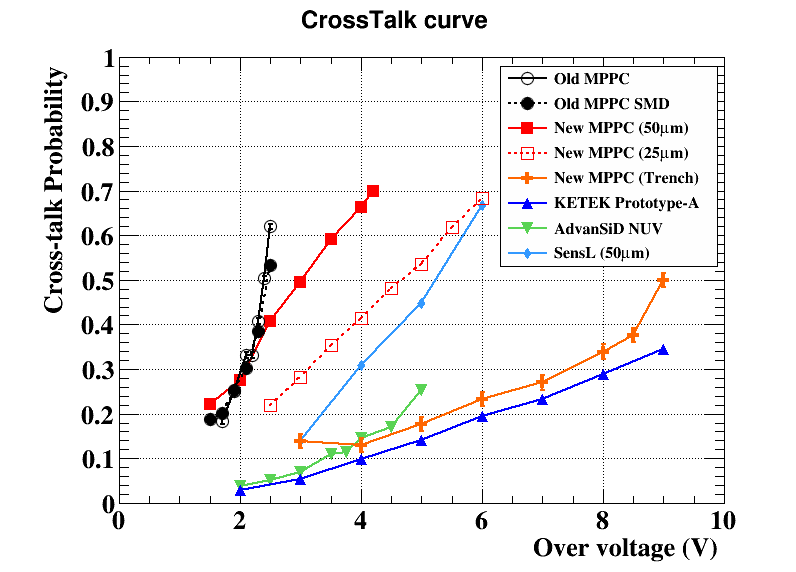 ＠23℃
Standard SiPMs
Trench SiPMs
Cross-talk
Probability
14
Yusuke UCHIYAMA/ICEPP The University of Tokyo
JPS 2013/Sep/20
Cross talk
Standard NEW MPPC
Cross talk increases at high bias
Very long tail in charge distribution
Cross-talk process runaway
Big impact on energy measurement (excess noise factor)
Impact on time measurement?
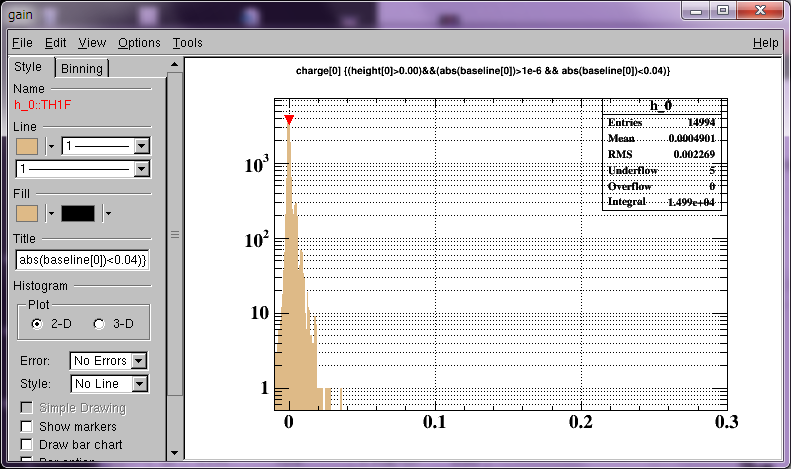 1pe
2pe
Vover=1.5V
arXiv:1109.2014
5pe
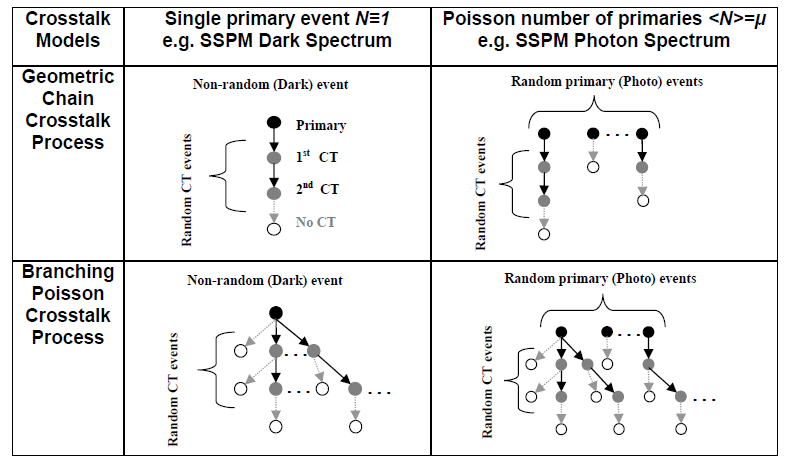 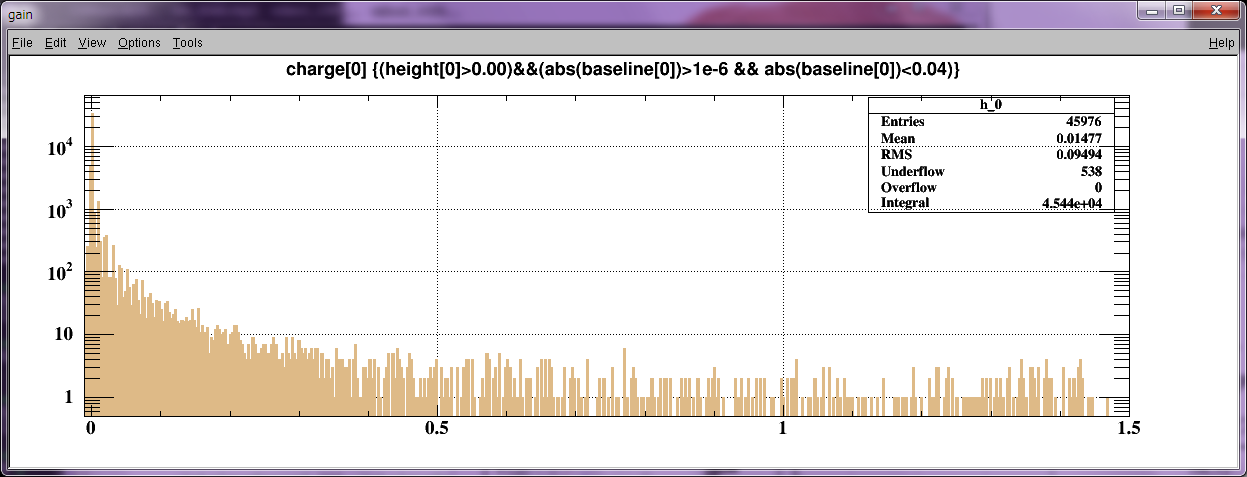 1pe
Vover=4.0V
2pe
…
10pe
Saturation of electronics
100pe
15
Charge (109e)
Yusuke UCHIYAMA/ICEPP The University of Tokyo
JPS 2013/Sep/20
PDE with UV-LED
(Photo Detection Efficiency)
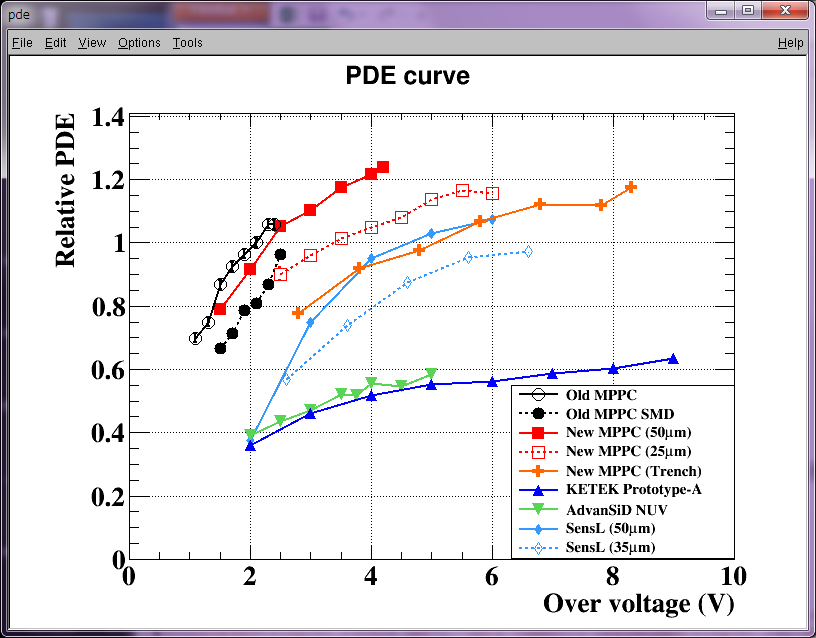 New50um
Measure relative PDE using UV-LED (~ scinti. Light)
Calculate PDE from 0 p.e. probability
25um
Trench
Old
SensL
KETEK
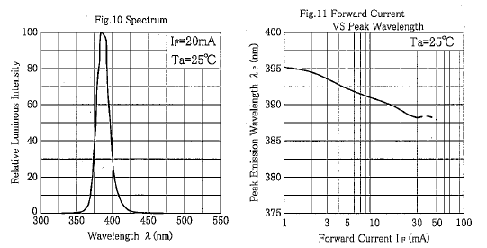 AdvanSiD
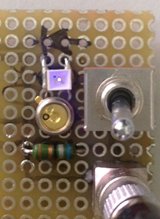 LED (~390nm)
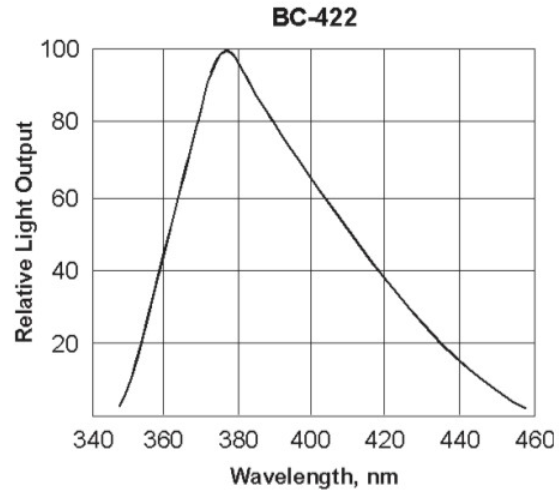 Extended PDE at higher Vover for new MPPCs
Recovered fill factor for smaller pixel (25um)
Trench-type MPPC also shows good PDE due to relatively high fill factor (55%, ~10% lower than standard type)
Scintillator spectrum
16
Yusuke UCHIYAMA/ICEPP The University of Tokyo
JPS 2013/Sep/20
LED2 (~365nm)
PDE with UV-LED
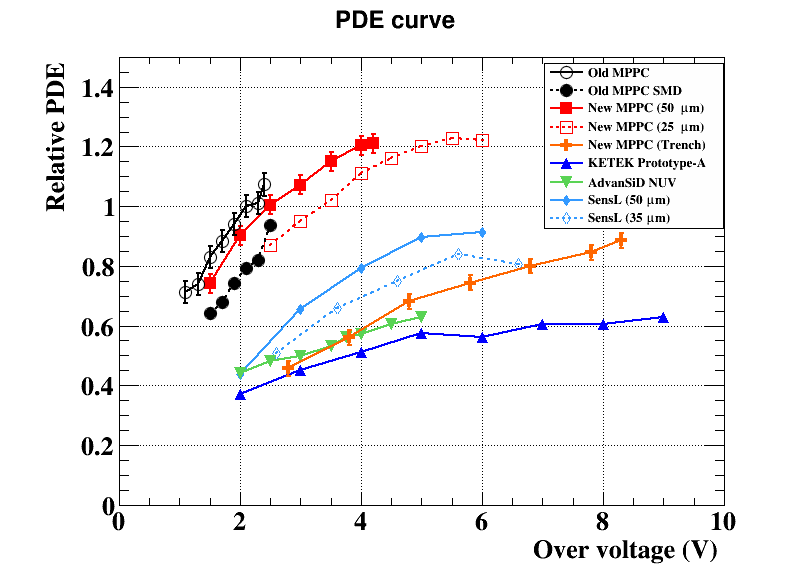 New50um
Measure relative PDE using UV-LED (~ scinti. Light)
Calculate PDE from 0 p.e. probability
25um
Old
SensL
Trench
KETEK
AdvanSiD
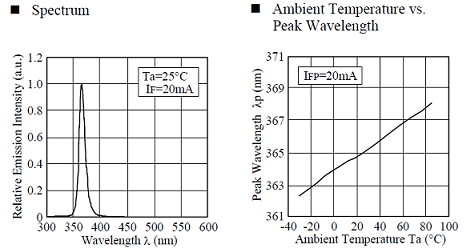 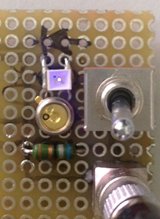 LED (~365nm)
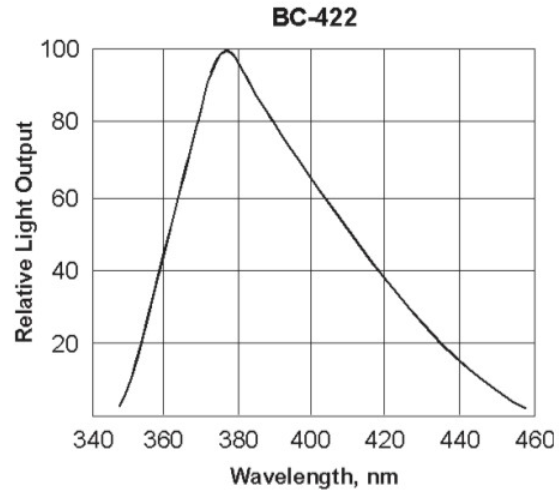 Extended PDE at higher Vover for new MPPCs
Recovered fill factor for smaller pixel (25um)
Trench-type MPPC also shows lower PDE for short wavelength (?)
Scintillator spectrum
17
Yusuke UCHIYAMA/ICEPP The University of Tokyo
JPS 2013/Sep/20
LED2 (~365nm)
PDE with UV-LED
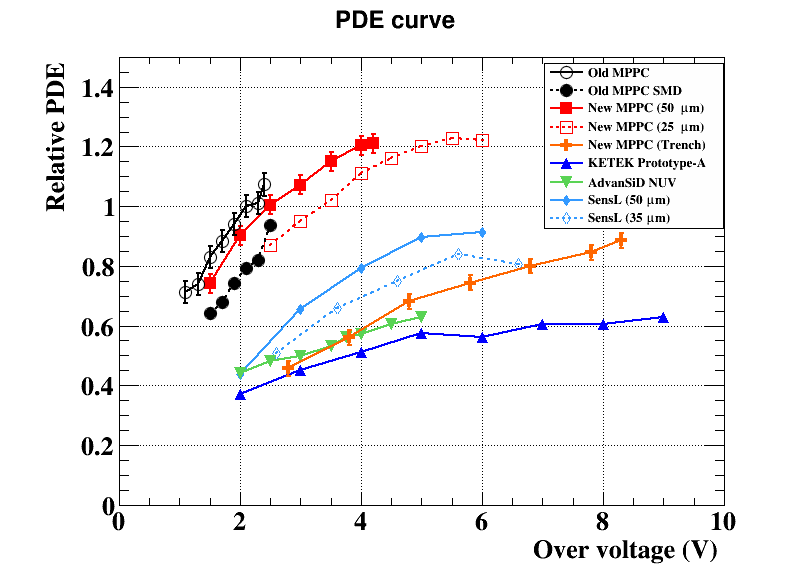 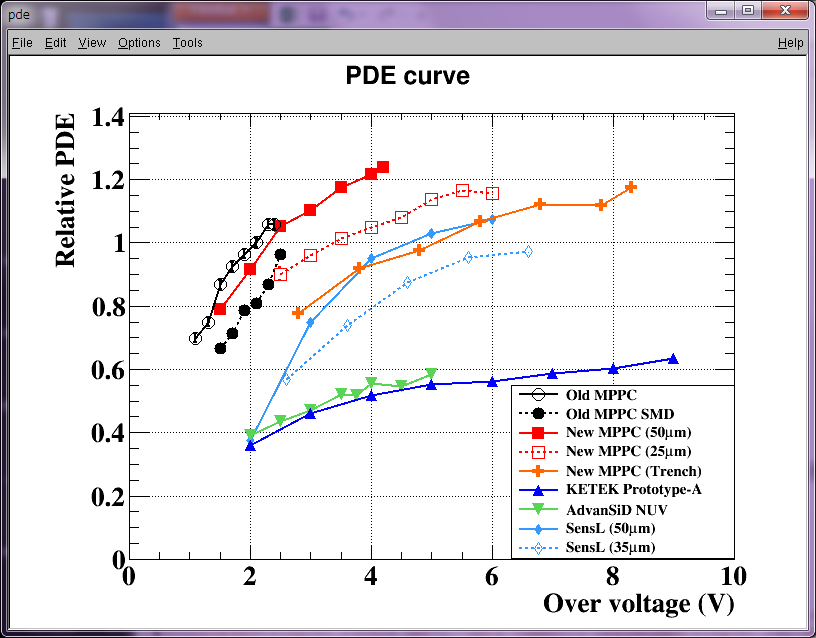 New50um
New50um
25um
25um
Trench
Old
Old
SensL
SensL
Trench
KETEK
KETEK
AdvanSiD
AdvanSiD
*Relative scales for the two plots are not same
LED (~365nm)
LED (~390nm)
HPK MPPCs show higher PDE for near-UV
Extended PDE at higher Vover for new MPPCs
Recovered fill factor for smaller pixel (25um)
Trench-type MPPC also shows good PDE due to relatively high fill factor (55%, ~10% lower than standard type).But PDE is suppressed at shorter wave length (?)
18
Yusuke UCHIYAMA/ICEPP The University of Tokyo
JPS 2013/Sep/20
LED2 (~365nm)
Scintillator signal readout by 3 MPPC series connection
19
Yusuke UCHIYAMA/ICEPP The University of Tokyo
JPS 2013/Sep/20
3 series connection
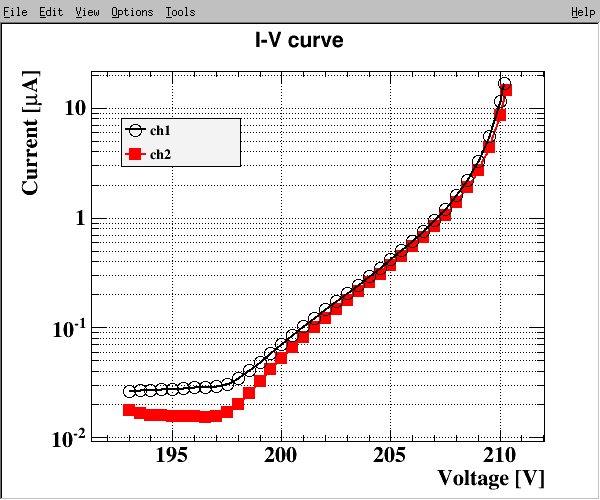 直列につないだ3つのセンサーを1チャンネルで読み出す
実効的に大面積化。検出光量の増加で分解能をあげる。
両端に3倍のバイアス電圧を供給。
共通電流で個々のセンサーにかかる電圧が調整される
Over-voltageが自動的に大体そろう
直列接続でキャパシタンス減少
シャープな波形
ゲイン減少 (~40%)
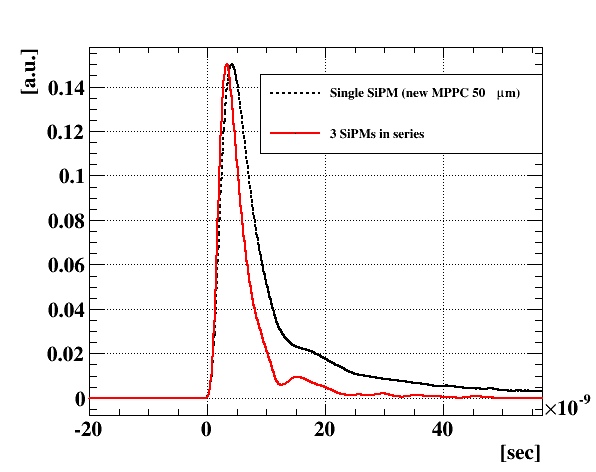 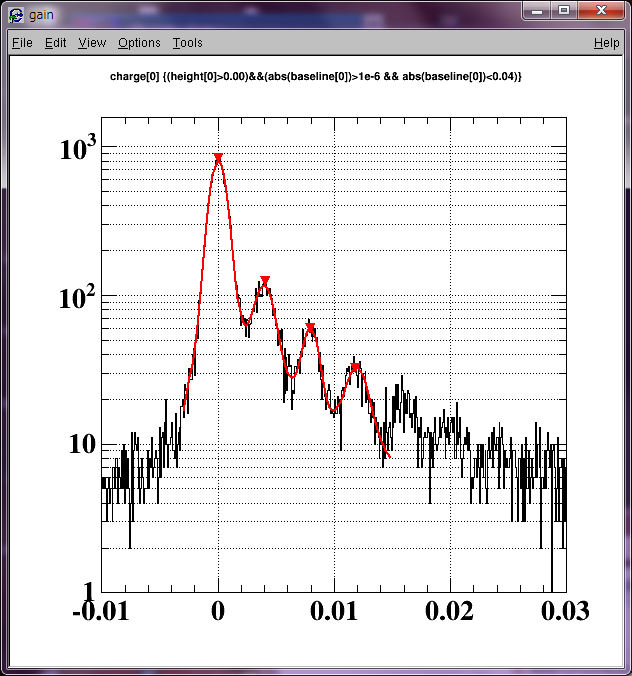 Over-voltage 
~3.8 V /MPPC
20
Yusuke UCHIYAMA/ICEPP The University of Tokyo
JPS 2013/Sep/20
Time resolution
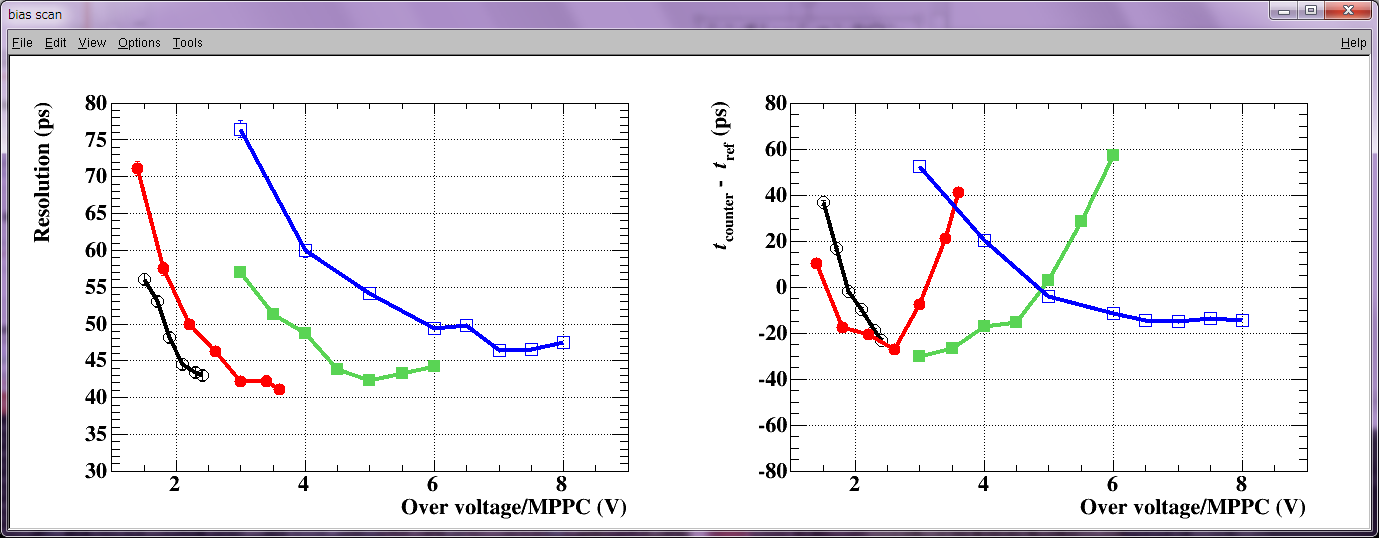 BC422 
6x3x0.5 cm3No wrapping
Trench
New (25μm)
Old
New
Almost same resolution attained at each optimal bias. (No major improvement)
Trench-type shows slightly poorer resolution
21
Yusuke UCHIYAMA/ICEPP The University of Tokyo
JPS 2013/Sep/20
Rise time
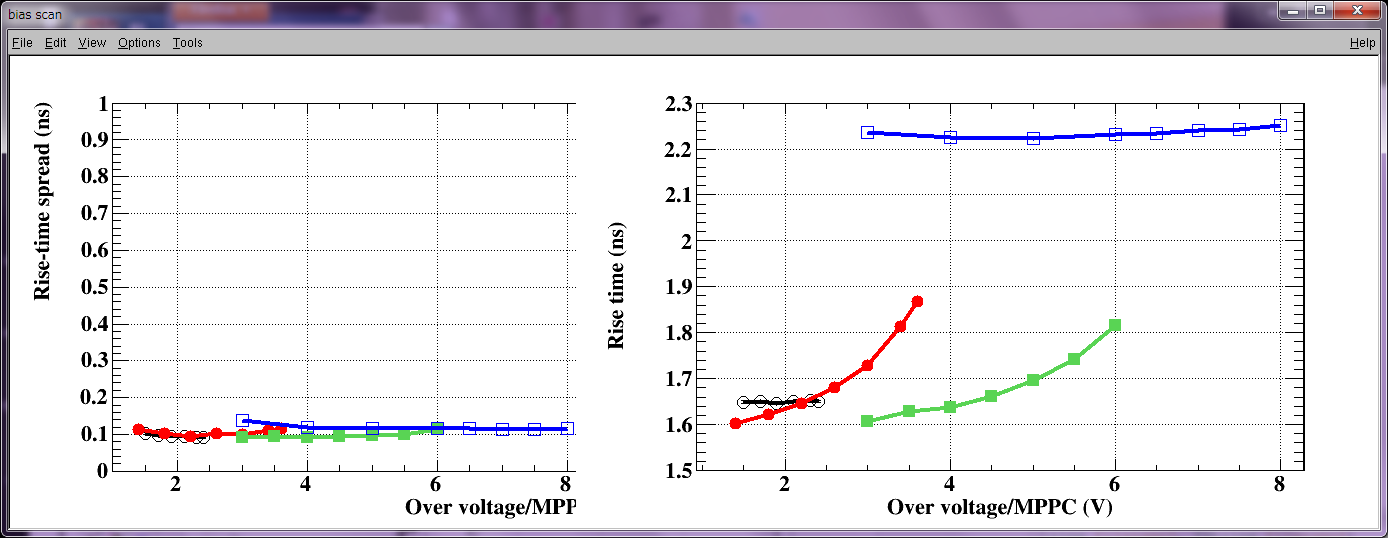 Trench
New
New (25μm)
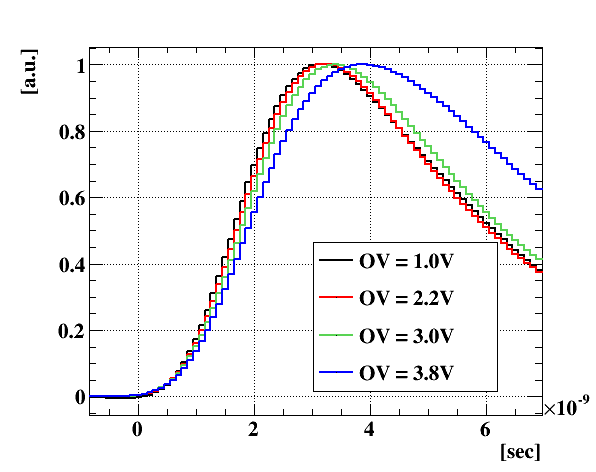 Old
Observe softening of waveform as Vover for standard new MPPC
Slower pulse shape for Trench MPPC
This sample is not the final version.
HPK is trying to improve this
22
Yusuke UCHIYAMA/ICEPP The University of Tokyo
JPS 2013/Sep/20
Pulse timing
Pulse time by Constant-Fraction method
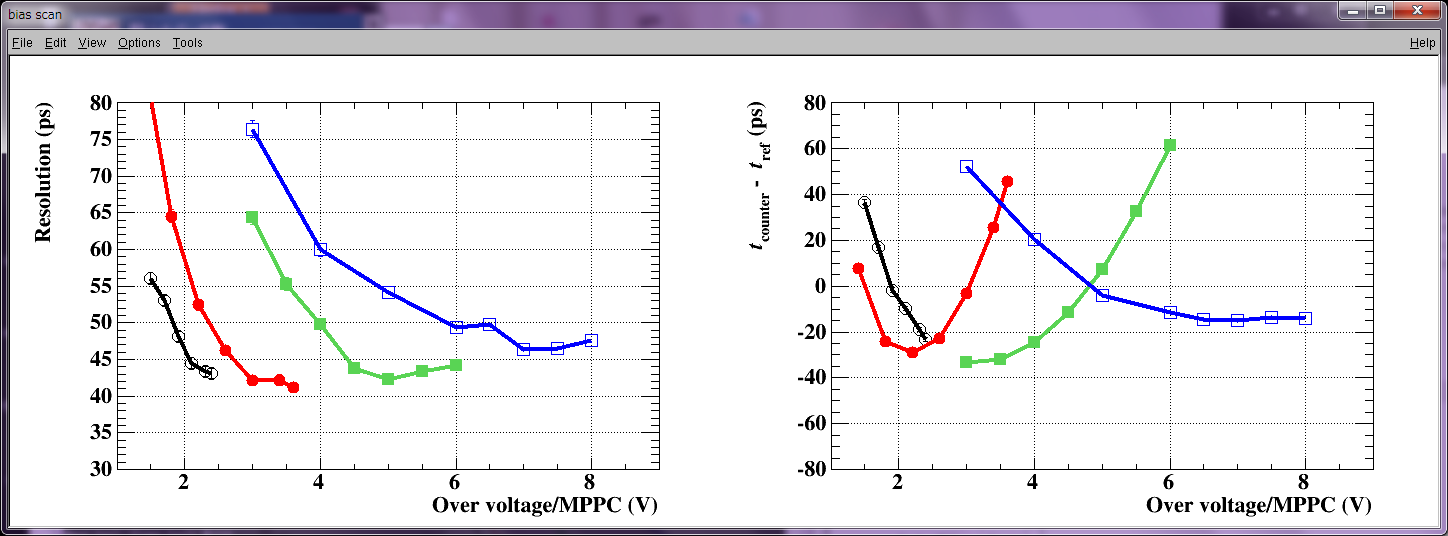 Old
Trench
!？
New
Faster charge collection by higher E-field
New (25μm)
As a consequence of softened pulse shape,time measurement drifts for applied bias
→ Larger temperature dependence of time measurement
23
Yusuke UCHIYAMA/ICEPP The University of Tokyo
JPS 2013/Sep/20
Temp vs Timing
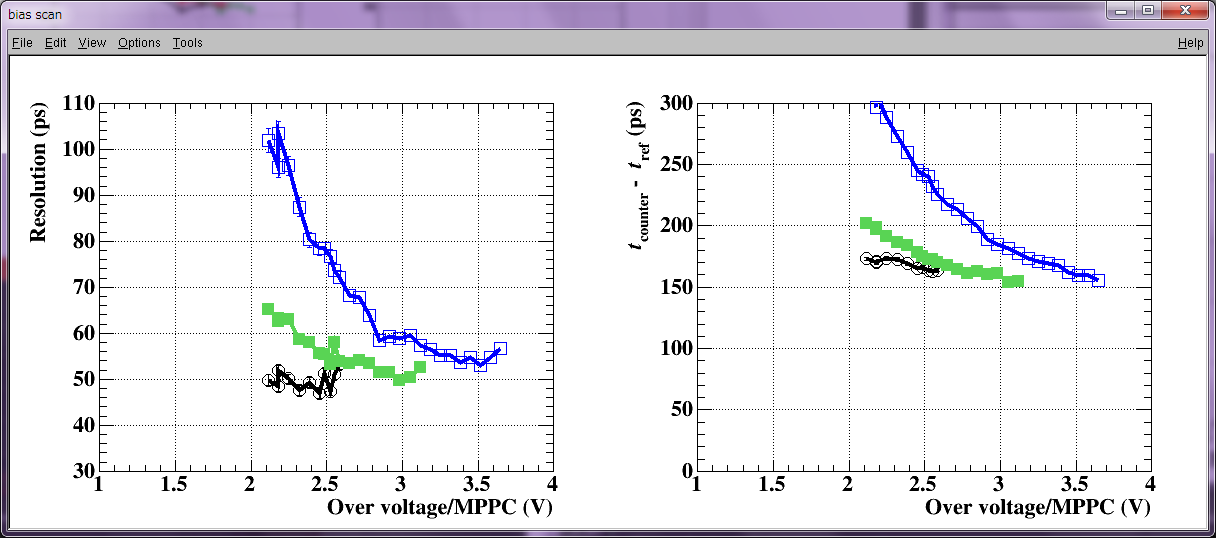 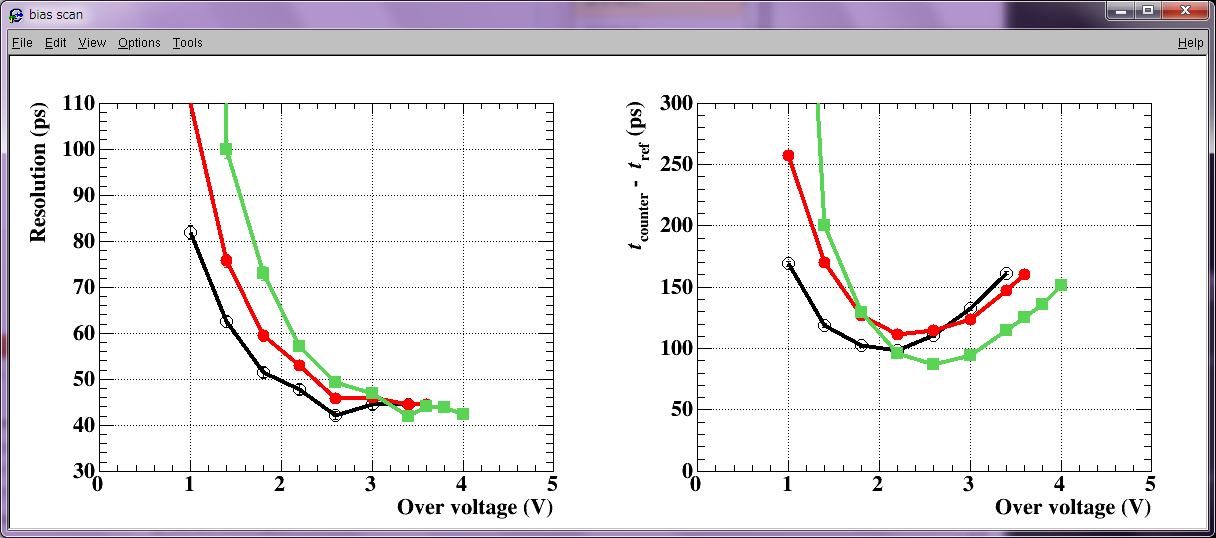 40°C
30°C
20°C
25°C
20°C
30°C
Old MPPC(S10362-33-050C)
New MPPC(S12572-050C(X))
Bias voltage (V)(Over voltage/MPPC @23°C)
Bias voltage (V)(Over voltage/MPPC @23°C)
バイアス一定の場合の時間測定(mean)の温度依存性
高バイアス下での時間のドリフト(波形のなまり)により新型では温度依存性が大きくなってしまった。(5度の変化で~30ps)
温度変化の寄与(一様分布仮定)
問題となるレベルではない
24
30 ⊕ 30/√12 = 31.2 ps
検出器の分解能(最終目標値)
Yusuke UCHIYAMA/ICEPP The University of Tokyo
JPS 2013/Sep/20
Temp. dependence of time measurement (mean) at fixed bias voltage
Due to the time drift (pulse shape softening) new MPPC has larger dependence (~30ps by 5℃ variation)
AdvanSiD
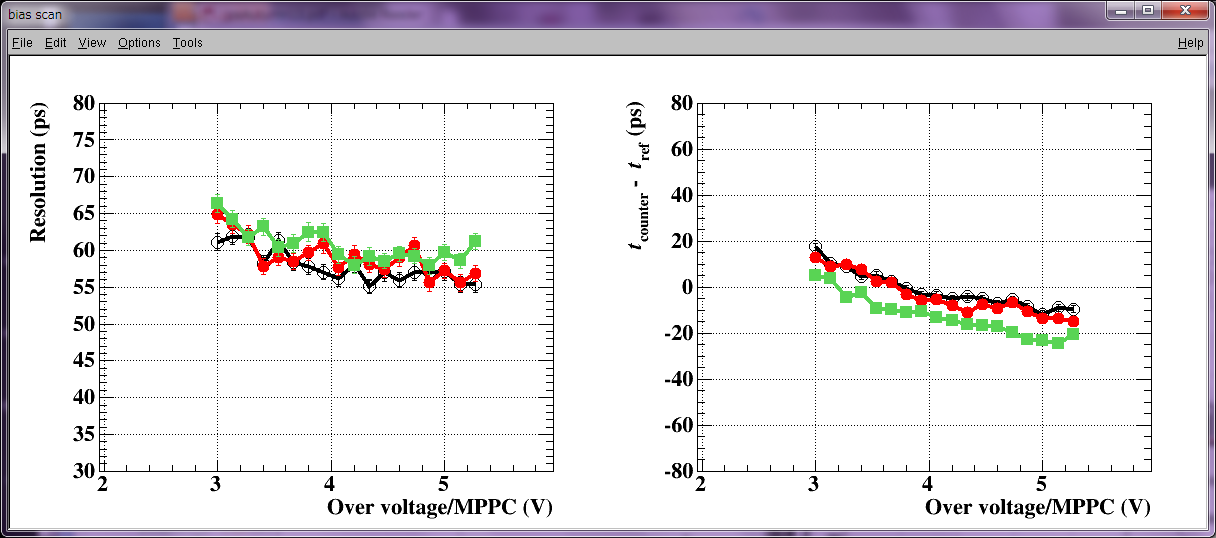 30°C
20°C
25°C
25°C
Stable!
20°C
30°C
MPPC attained
Bias voltage (V)(Over voltage/MPPC @23°C)
Bias voltage (V)(Over voltage/MPPC @23°C)
Breakdown coefficient
   AdvanSiD: 24 mV/℃
   KETEK：   16 mV/℃
10–15 ps poorer resolution
Good stability for wide bias range
No more care for temperature
MPPC Old: 49 mV/℃
MPPC New:59 mV/℃
25
Yusuke UCHIYAMA/ICEPP The University of Tokyo
JPS 2013/Sep/20
まとめ
New MPPC
after pulseの大幅削減, 動作領域の拡大
パルス後の安定性向上。高計数率下測定で有効。
Trench-type, 加えてcross talk抑制
Small pixelでもfill factor改善で同等のPDE
時間測定の温度依存性
New MPPCで悪化
Trench-typeではKETEK, AdvanSiD同様安定
シンチレータ時間分解能
p.e. statisticsがドミナント → PDEが重要
近紫外光で高いPDEを有する浜松MPPCで高分解能
New MPPCでは到達分解能に大幅な改善は見られない。
26
Yusuke UCHIYAMA/ICEPP The University of Tokyo
JPS 2013/Sep/20
◎　○　△　▼
Good
時間分解能追求ならStandard MPPC (50 or 25 μm pixel)
総合性能ならTrench MPPC
27
Yusuke UCHIYAMA/ICEPP The University of Tokyo
JPS 2013/Sep/20
Scintillator
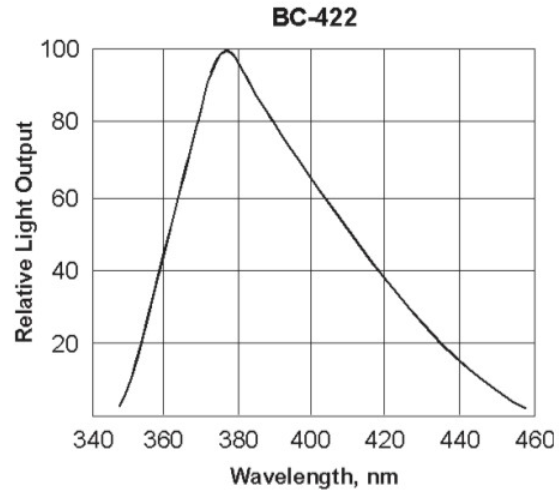 Fast scintillators from Saint-Gobain
Used in the beam test
Present MEG timing counter
Used in this study (Best )
Faster scintillator gives higher time resolution
P.e. at the earliest part are only effective
Scintillation with fast response given in near-UV light
28
Yusuke UCHIYAMA/ICEPP The University of Tokyo
JPS 2013/Sep/20
1 pe signal
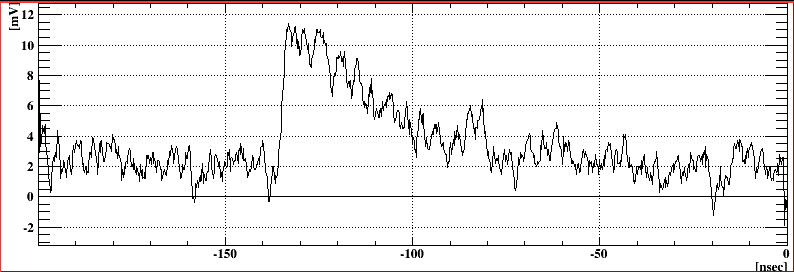 New Standard, 4V
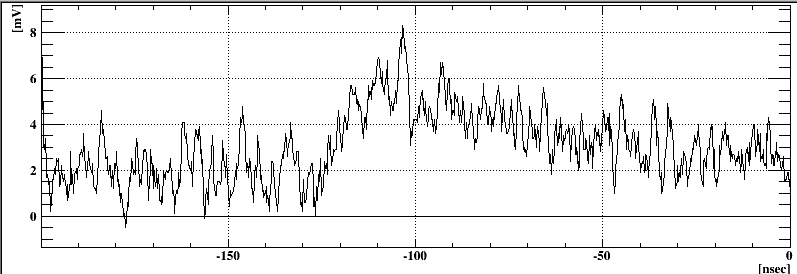 New Trench, 4V
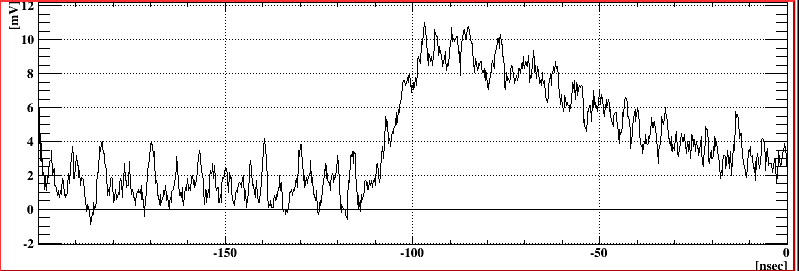 New Trench, 9V
Trench型で大幅な波形のなまりを観測。
29
Yusuke UCHIYAMA/ICEPP The University of Tokyo
JPS 2013/Sep/20
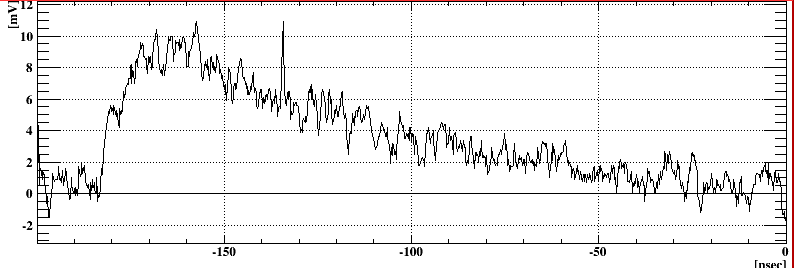 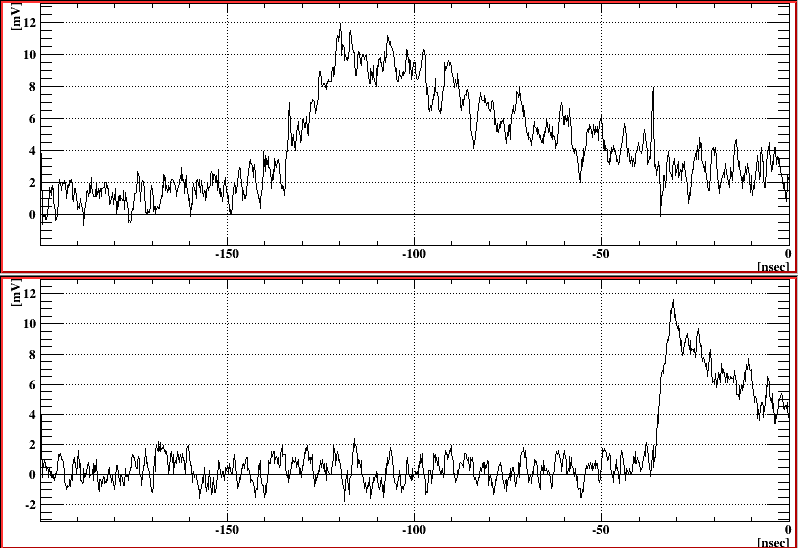 Temp. vs Resolution
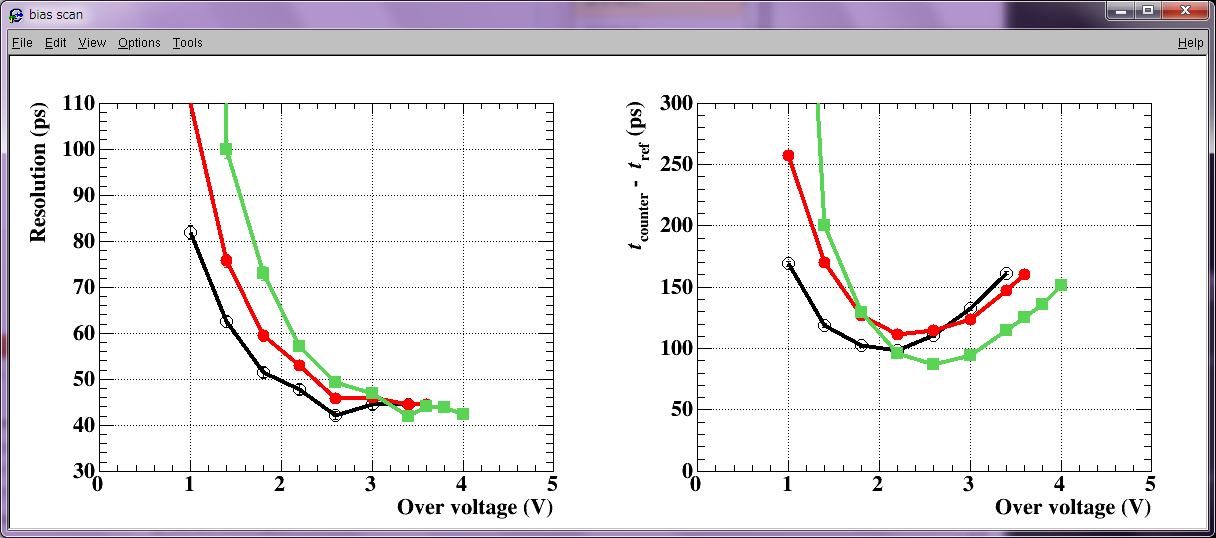 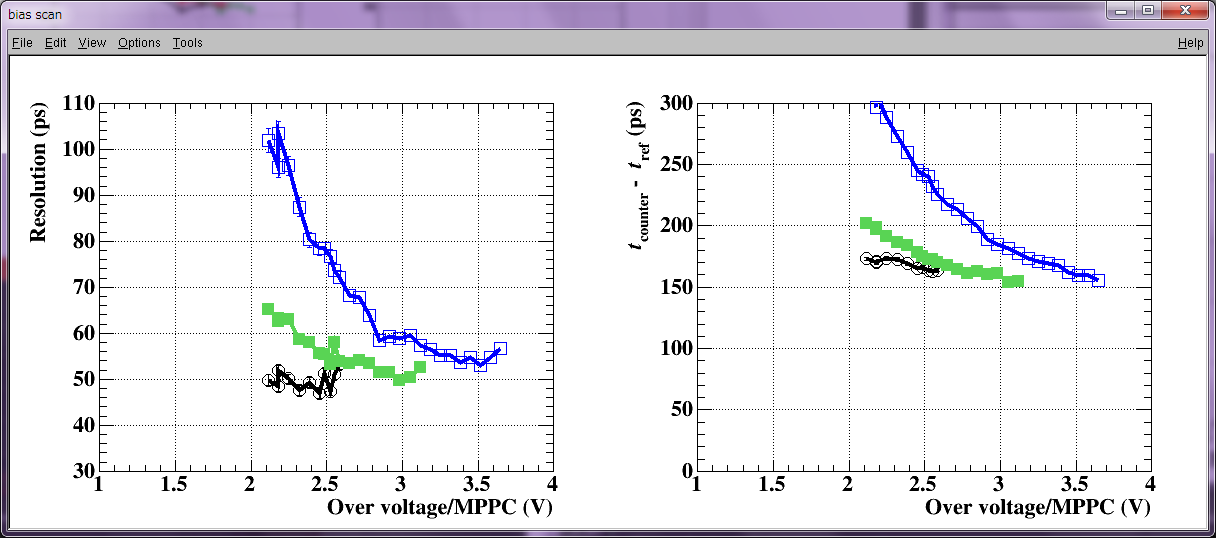 Old MPPC(S10362-33-050C)
New MPPC(S12572-050C(X))
40°C
25°C
30°C
30°C
20°C
20°C
Bias voltage (V)(Over voltage/MPPC @23°C)
Bias voltage (V)(Over voltage/MPPC @23°C)
バイアス一定の場合の分解能の温度依存性
レファレンスカウンタは各温度でOver-voltageをそろえてある
新型では高バイアスをかけることで、到達分解能は安定に得られる。
30
Yusuke UCHIYAMA/ICEPP The University of Tokyo
JPS 2013/Sep/20
Temp. vs Resolution
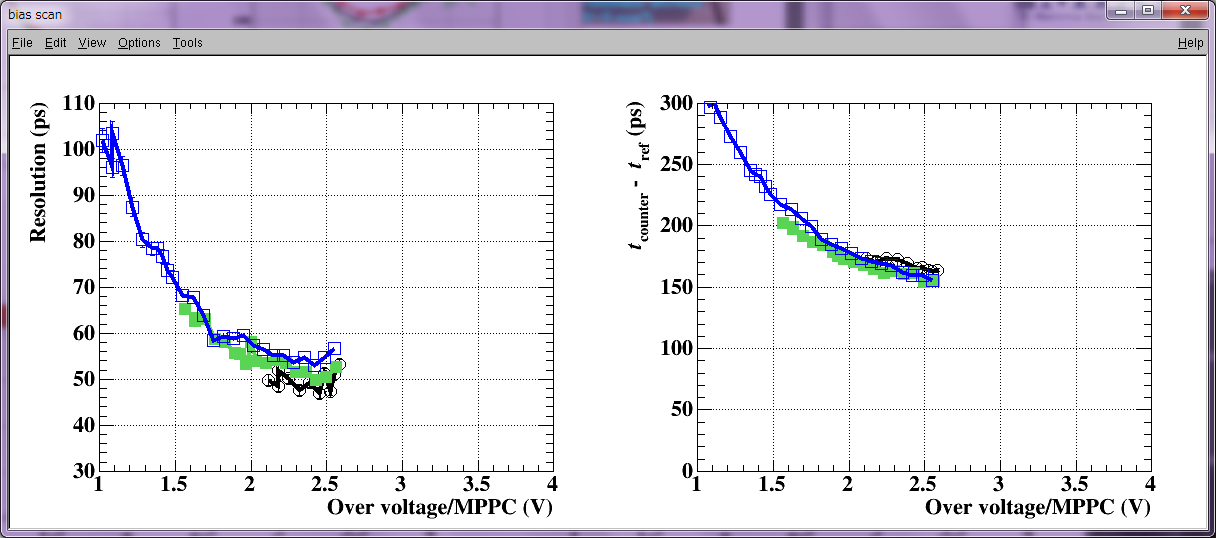 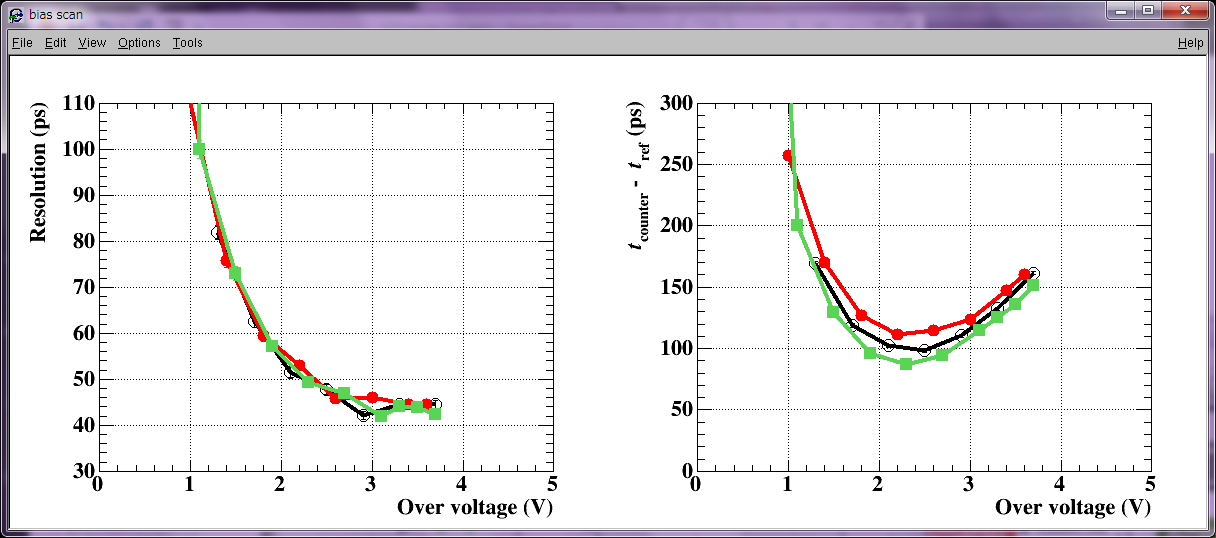 Old MPPC(S10362-33-050C)
New MPPC(S12572-050C(X))
40°C
25°C
30°C
30°C
20°C
20°C
Over voltage一定での分解能温度依存性。
新型(旧型)60mV/°C(55mV/°C)の温度係数を仮定して補正。
31
Yusuke UCHIYAMA/ICEPP The University of Tokyo
JPS 2013/Sep/20
温度依存性・時間測定
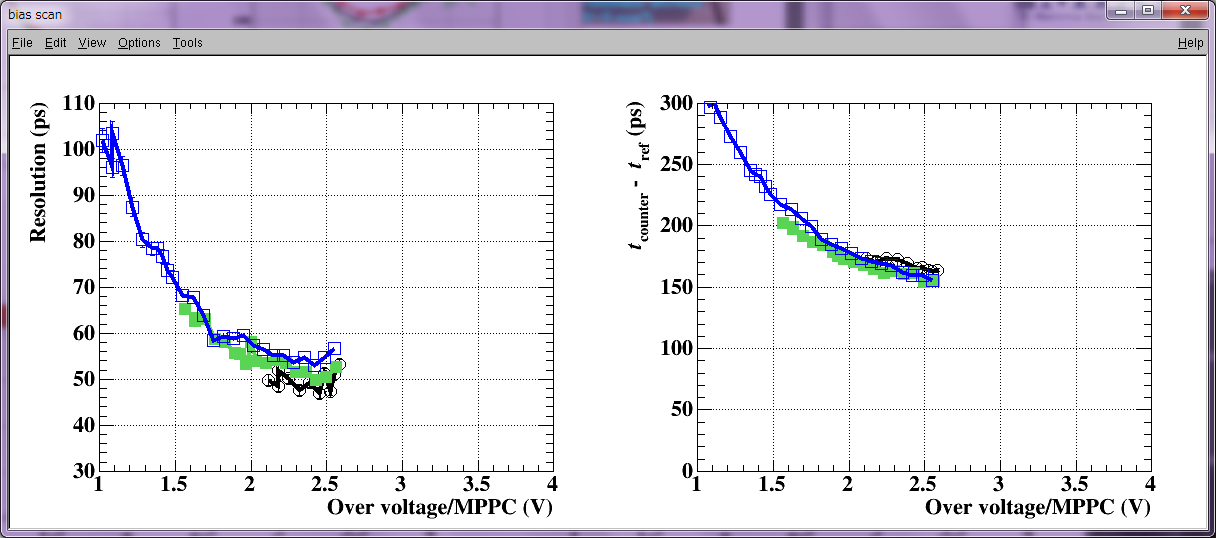 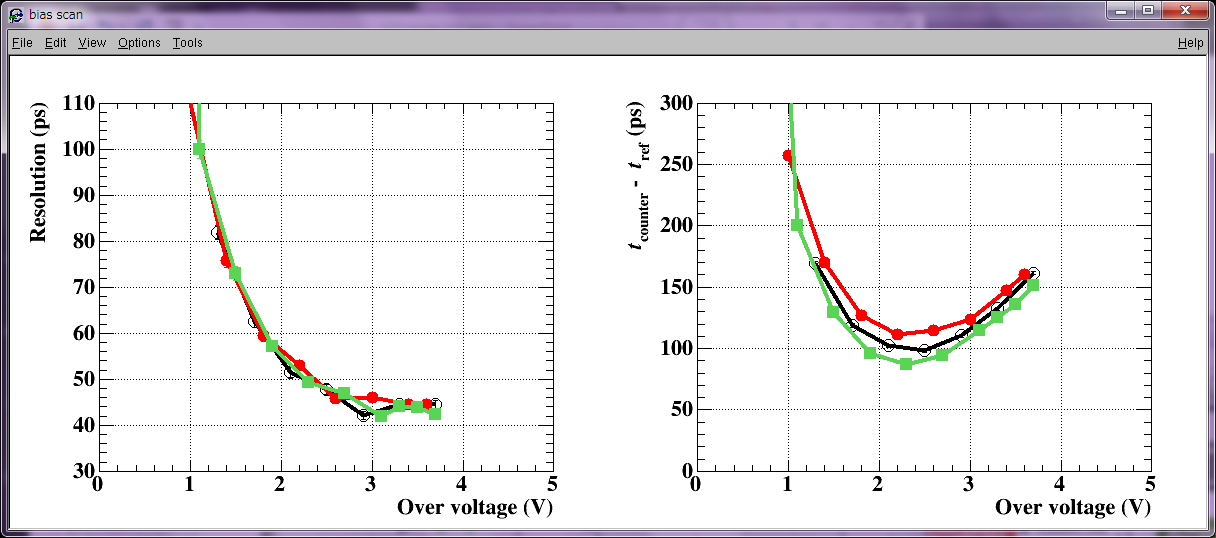 25°C
20°C
20°C
30°C
40°C
30°C
Old MPPC(S10362-33-050C)
New MPPC(S12572-050C(X))
Bias voltage (Over voltage/MPPC @23°C) (V)
Bias voltage (Over voltage/MPPC @23°C) (V)
Over voltage一定での時間測定温度依存性。
新型(旧型)60mV/°C(55mV/°C)の温度係数を仮定して補正。
もし温度変化をバイアスコントロールでアクティブに補正できれば影響を最小限にできる。
32
Yusuke UCHIYAMA/ICEPP The University of Tokyo
JPS 2013/Sep/20
温度依存性
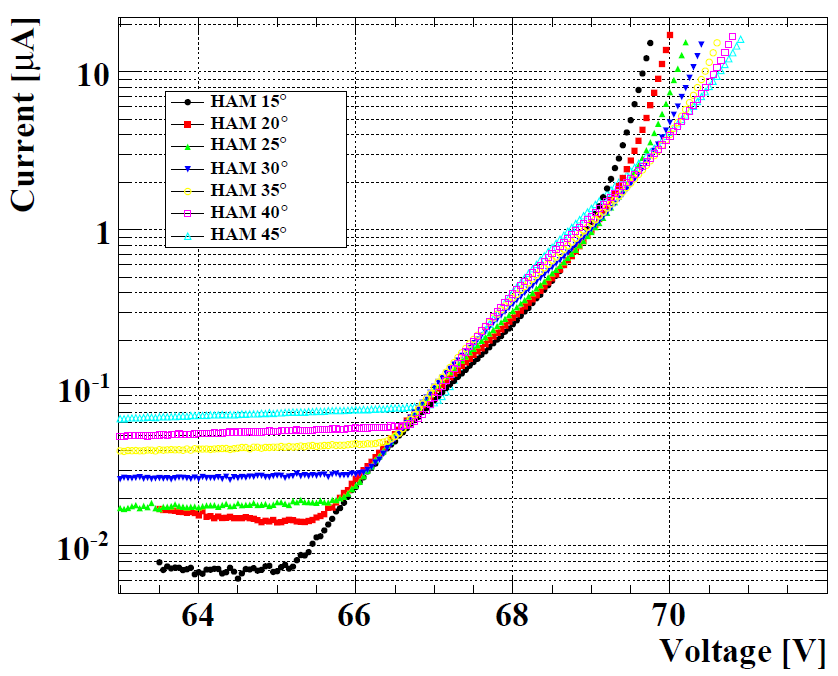 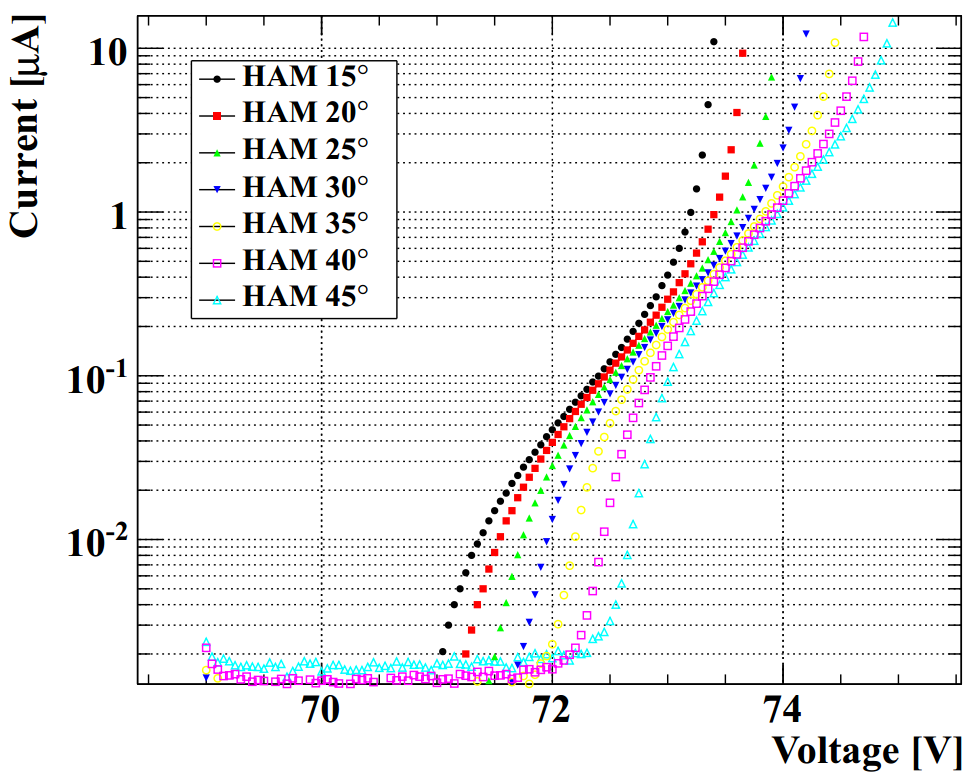 Old MPPC(S10362-33-050C)
New MPPC(S12572-050C(X))
降伏電圧の温度依存性
Old:49 mV/℃
New:59 mV/℃
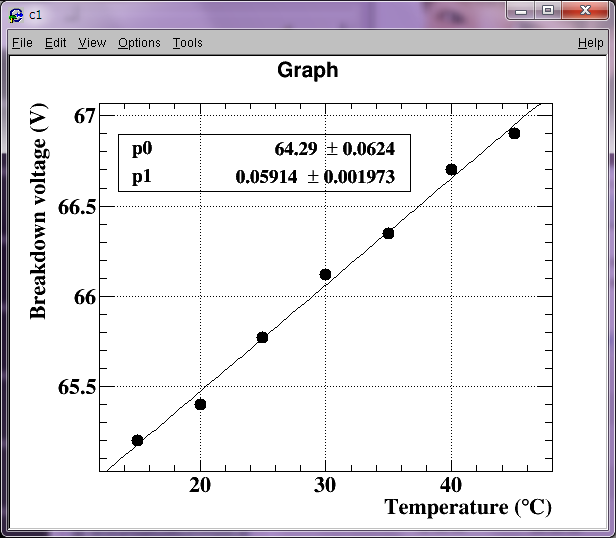 参考:
AdvanSiDセンサー:24 mV/℃
KETEKセンサー：16 mV/℃
(どちらもp-on-n, blue sensitive type)
33
Yusuke UCHIYAMA/ICEPP The University of Tokyo
JPS 2013/Sep/20
整形・増幅器
MPPCバイアス電圧
入力段減衰
１５０
アンプ
アンプ
MPPC
出力
ポールゼロ消去
34
Yusuke UCHIYAMA/ICEPP The University of Tokyo
JPS 2013/Sep/20
Shaping
For precise time measurement
Restore baseline by pole-zero cancellation, and
Extract fast rise-part
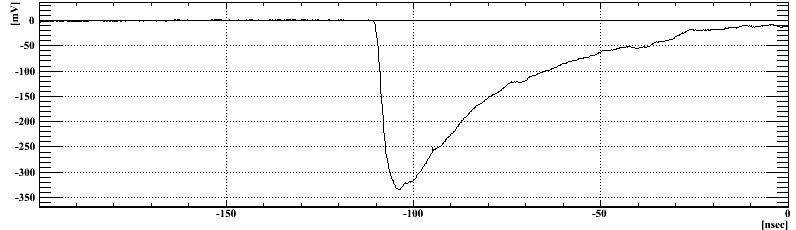 Pole-zero cancellation potentiometer 0 Ω (attenuated by 2)
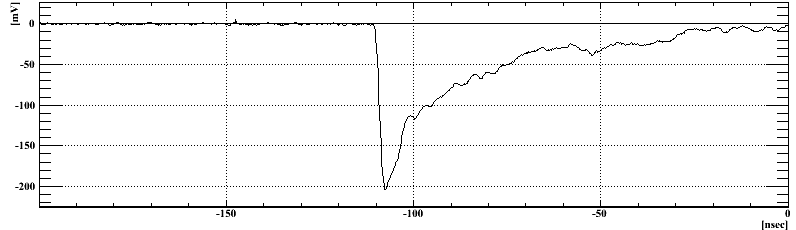 200 Ω
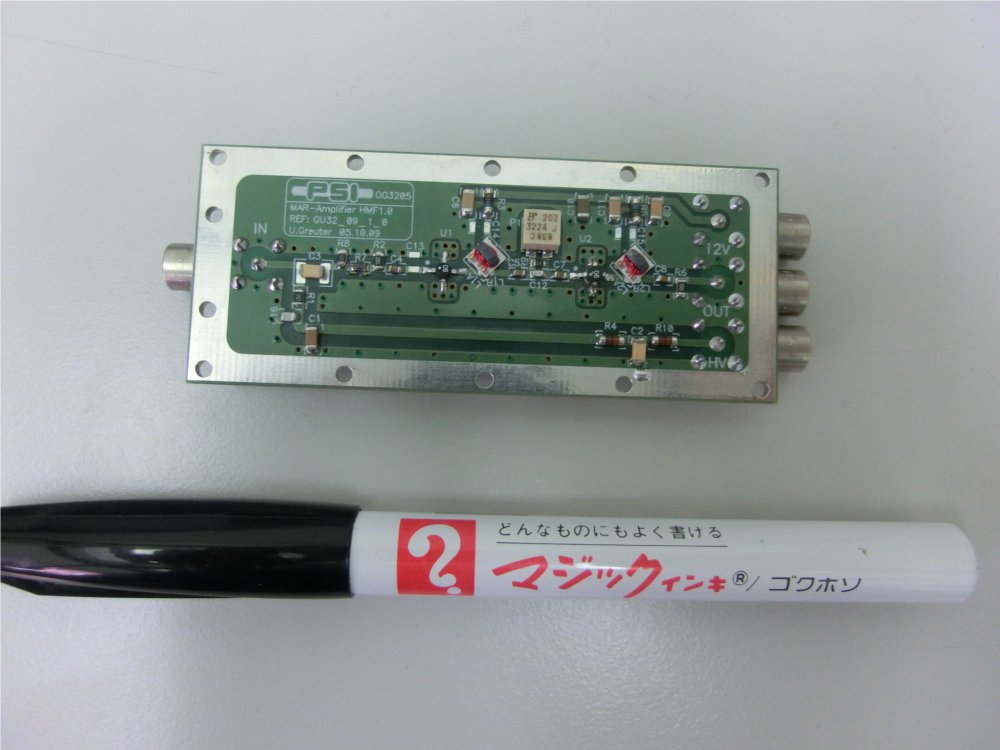 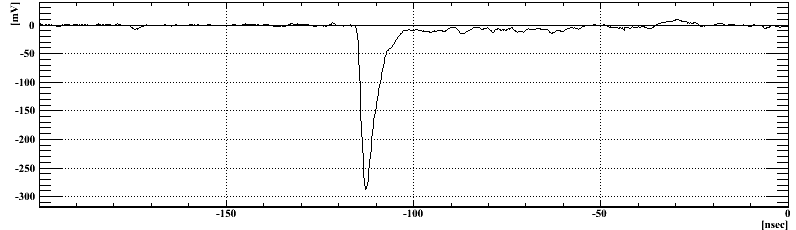 1000 Ω
trise~1.7 ns
-150
-100
-50
0(nsec)
Signal from scintillator（３MPPC in series connection）
35
Yusuke UCHIYAMA/ICEPP The University of Tokyo
JPS 2013/Sep/20
Excess noise factor
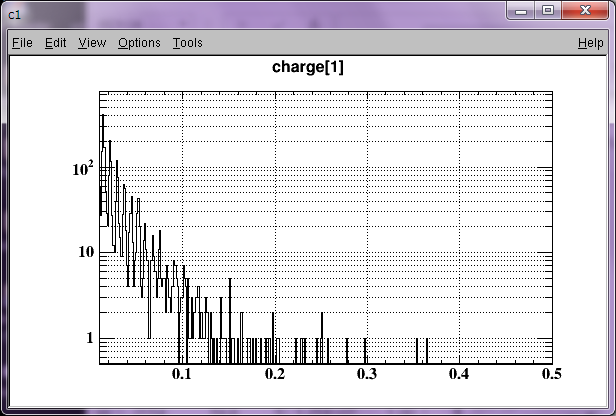 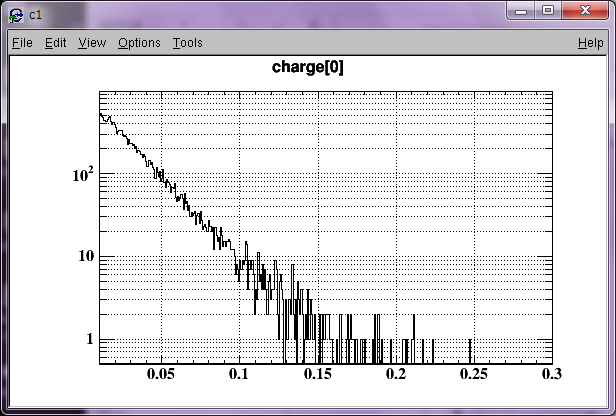 Old 
Vover=2.4V
Pcrosstalk=60%
New
Vover=2.5V
Pcrosstalk=50%
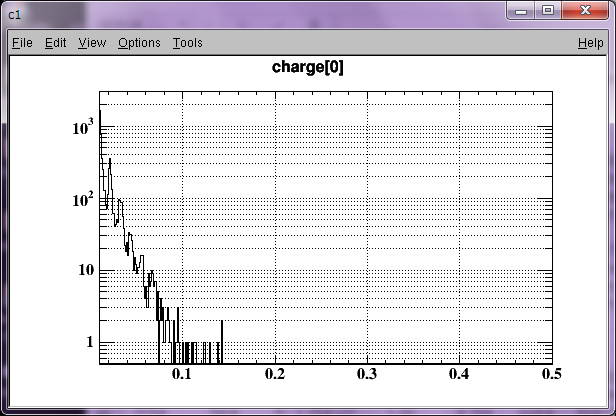 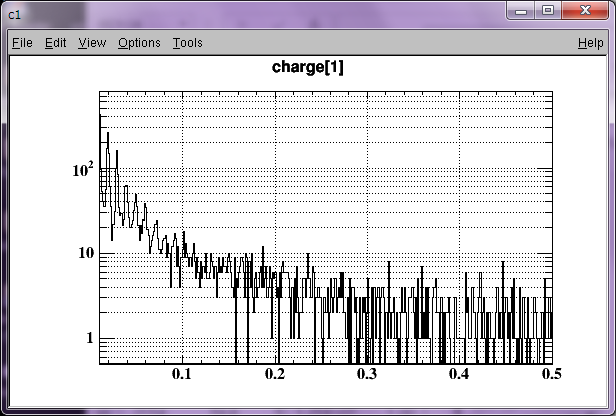 New
Vover=4.2V
Pcrosstalk=70%
Trench
Vover=8V
Pcrosstalk=35%
36
Yusuke UCHIYAMA/ICEPP The University of Tokyo
JPS 2013/Sep/20
Gain
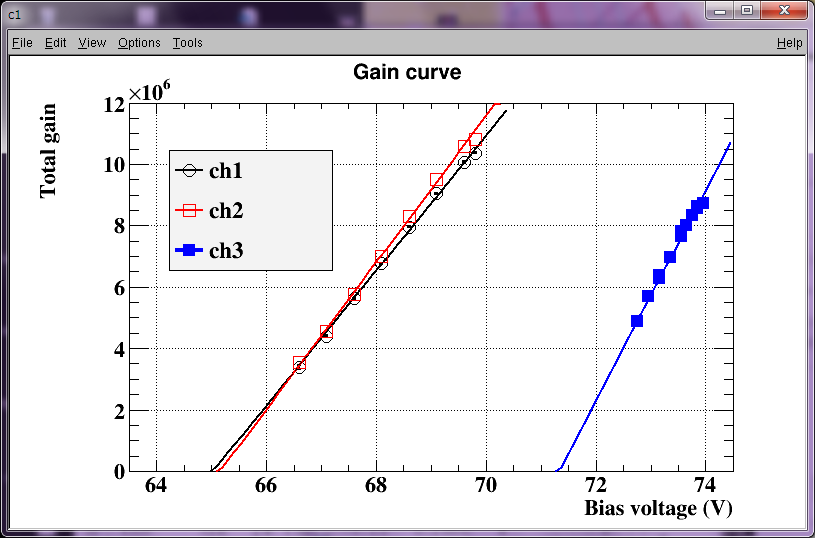 数光子ピークからゲインの見積もり
バイアス依存性
線形性はかねがねよい。
高バイアスでずれ？
同じover-voltageではゲインは従来型より低い。
New
Old
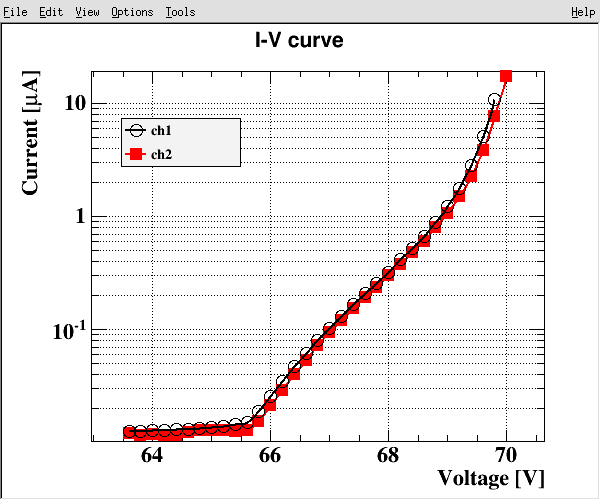 ＠23℃
Total gain includes amp, splitter, offline shaping.
37
Yusuke UCHIYAMA/ICEPP The University of Tokyo
JPS 2013/Sep/20